Describing me and others
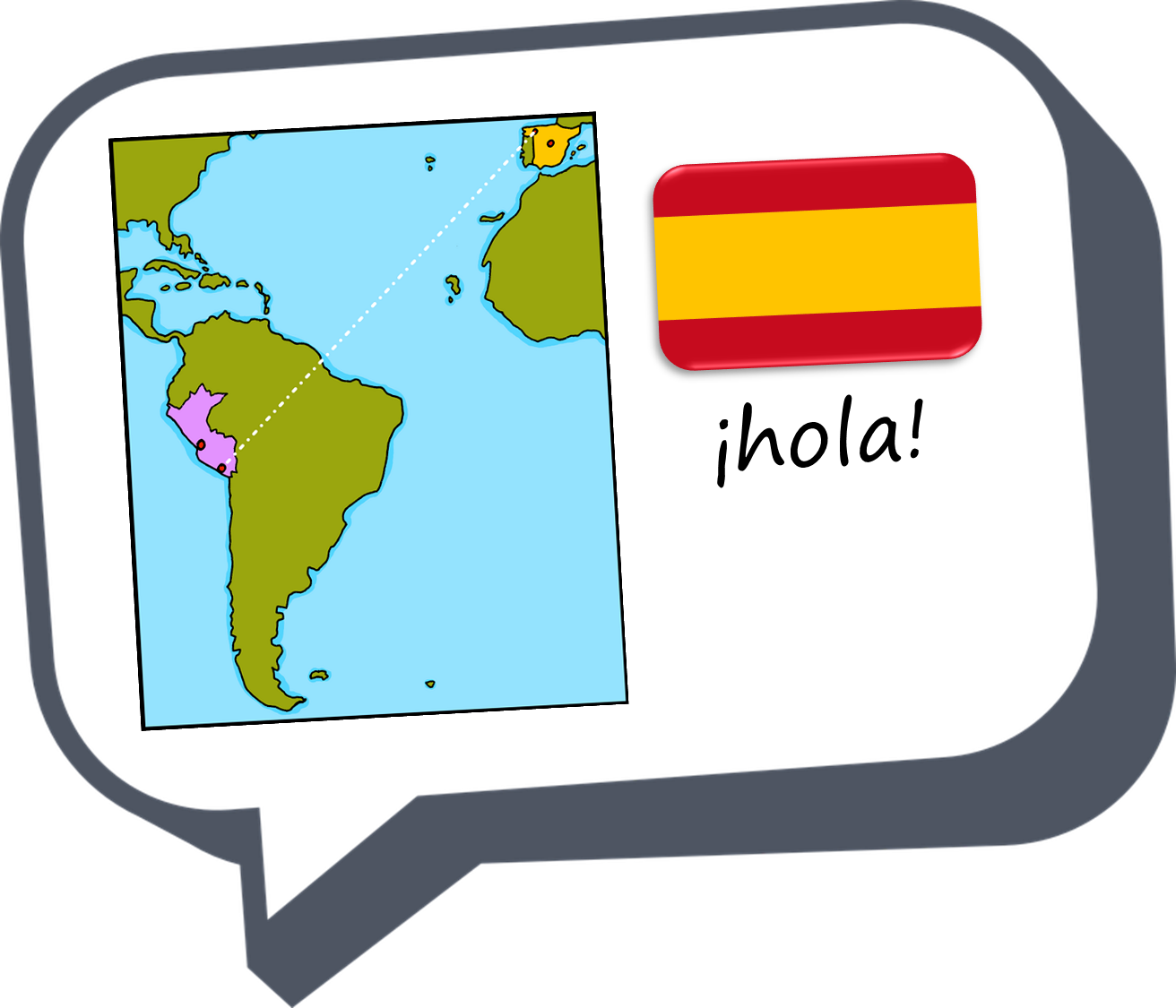 En el colegio
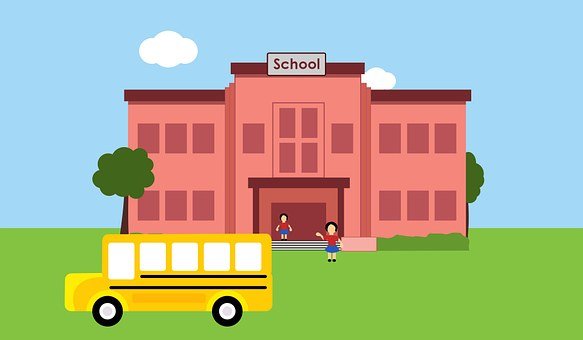 Follow ups 1-5
[Speaker Notes: Artwork by Steve Clarke. All additional pictures selected are available under a Creative Commons license, no attribution required.

The frequency rankings for words that occur in this PowerPoint which have been previously introduced in the resources are given in the SOW (excel document) and in the resources that first introduced and formally re-visited those words. 

For any other words that occur incidentally in this PowerPoint, frequency rankings will be provided in the notes field wherever possible.

Phonics: revisit [ga] [go] [gu]
Vocabulary (new words in bold): beber [1085] aula [3501] bocadillo [>5000] chocolate [3408] comida [906] compañero / compañera [551] ejercicio [1162] español [262] patio [1197] profesor / profesora [501] salón [1722] tarea [995] caliente [1810] en [5] previously revisited –er verbs: aprender  [428] comer [347] hacer [26] leer [209] 
Revisit 1: tienen [8] tenemos [8] cine [952] edificio [857] aquí [130] de12 [2] delante [1742] detrás [2044] dónde [161] en1 [6] entre [63] 
Revisit 2: están [21] son [7] cómodo [2237] importante [171] hoy [167] siempre [96]  también [49] y [4] 

Glossed: combinar [1964]

Source: Davies, M. & Davies, K. (2018). A frequency dictionary of Spanish: Core vocabulary for learners (2nd ed.). Routledge: London]

Follow up 1:
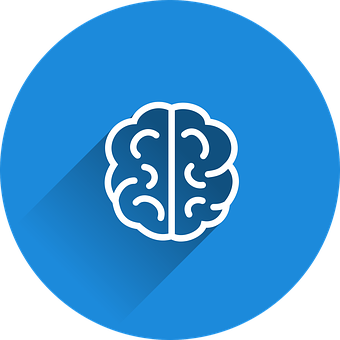 Escribe en inglés: Can you get at least 15 points?
vocabulario
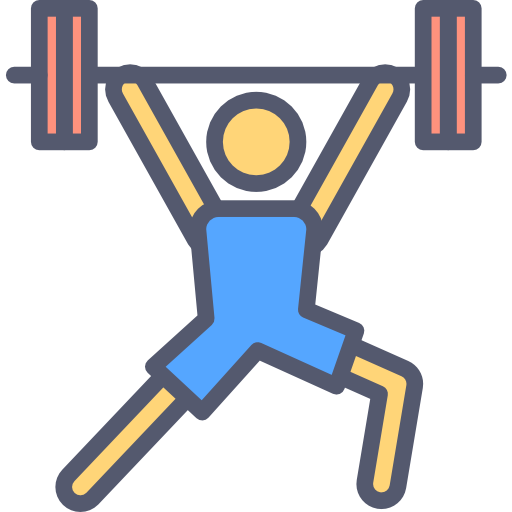 they are [state]
they are [trait]
today
x3
between
also, too
always
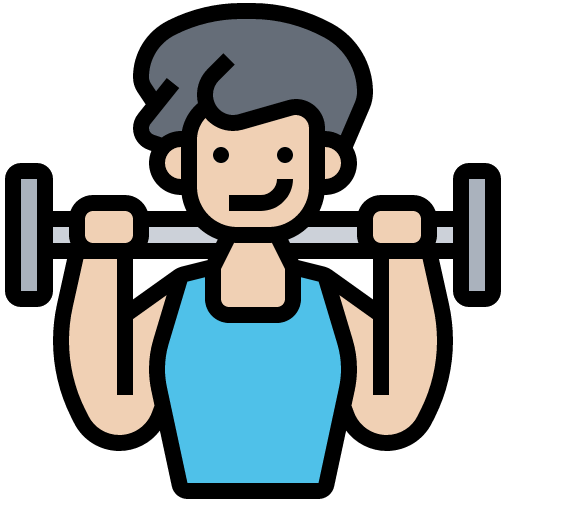 behind
building
cinema
x2
opposite
they have
we have
playground
classroom
hall
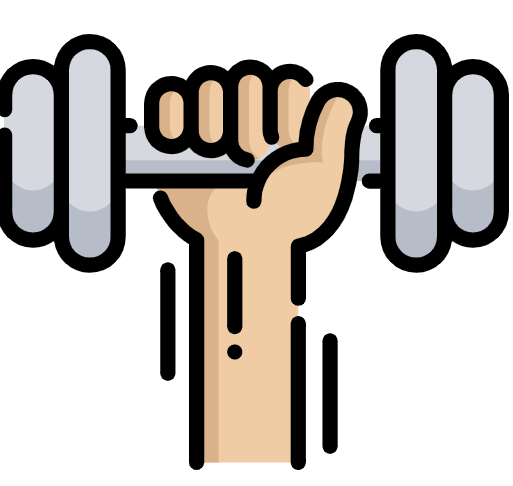 x1
hot
task
to drink, drinking
[Speaker Notes: Timing: 5 minutes

Aim: to practise written comprehension of vocabulary for this week and previous weeks. 

Procedure:
1.  Pupils need to write the English for as many words as possible, aiming to get at least 15 points (but more if possible).
2. Click for English answers.]
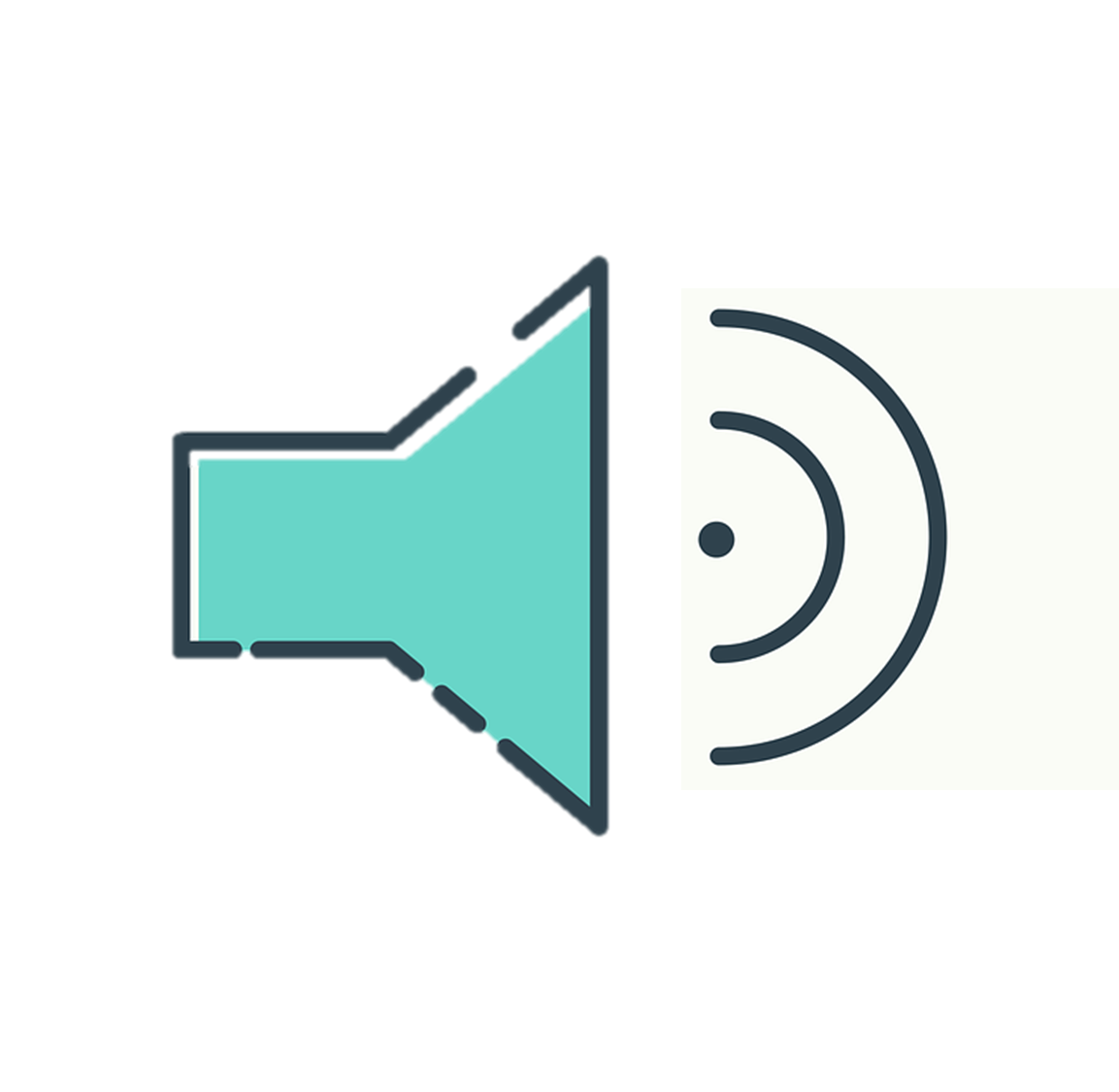 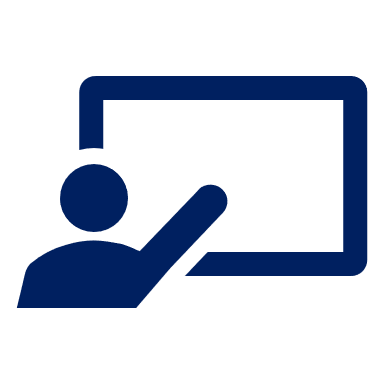 Follow up 2:
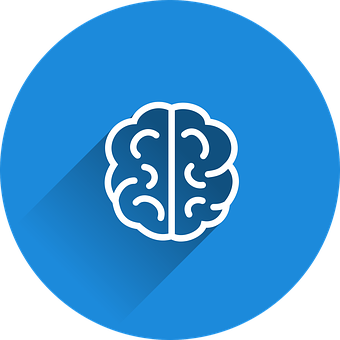 Escucha: ¿Qué palabra es?
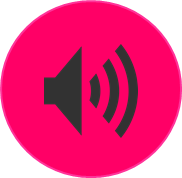 escuchar
el patio
1
vocabulario
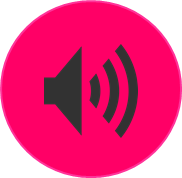 la tarea
2
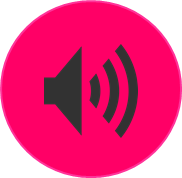 especial
3
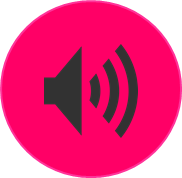 tenemos
4
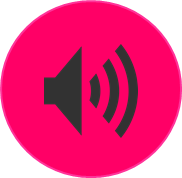 5
cómodo
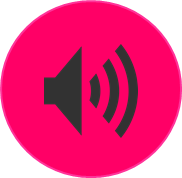 detrás (de)
6
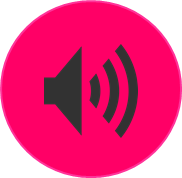 7
son
[Speaker Notes: Timing: 5 minutes
Aim: to practise aural comprehension of vocabulary, connecting sound with meaning. 

Procedure:
Pupils write down numbers 1-7 and the meaning in English of the Spanish words they hear. (NB. Some pupils might benefit from circling directly on a handout). 
Click to bring up answers. Teachers can also elicit Spanish from pupils.

Transcript:
el patio
la tarea
especial
tenemos
cómodo
detrás
son]
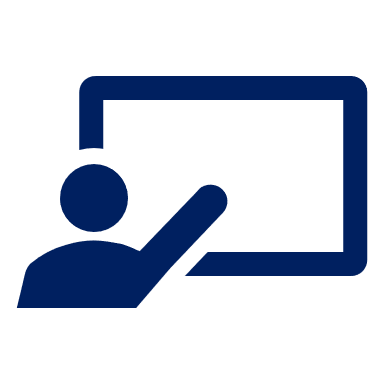 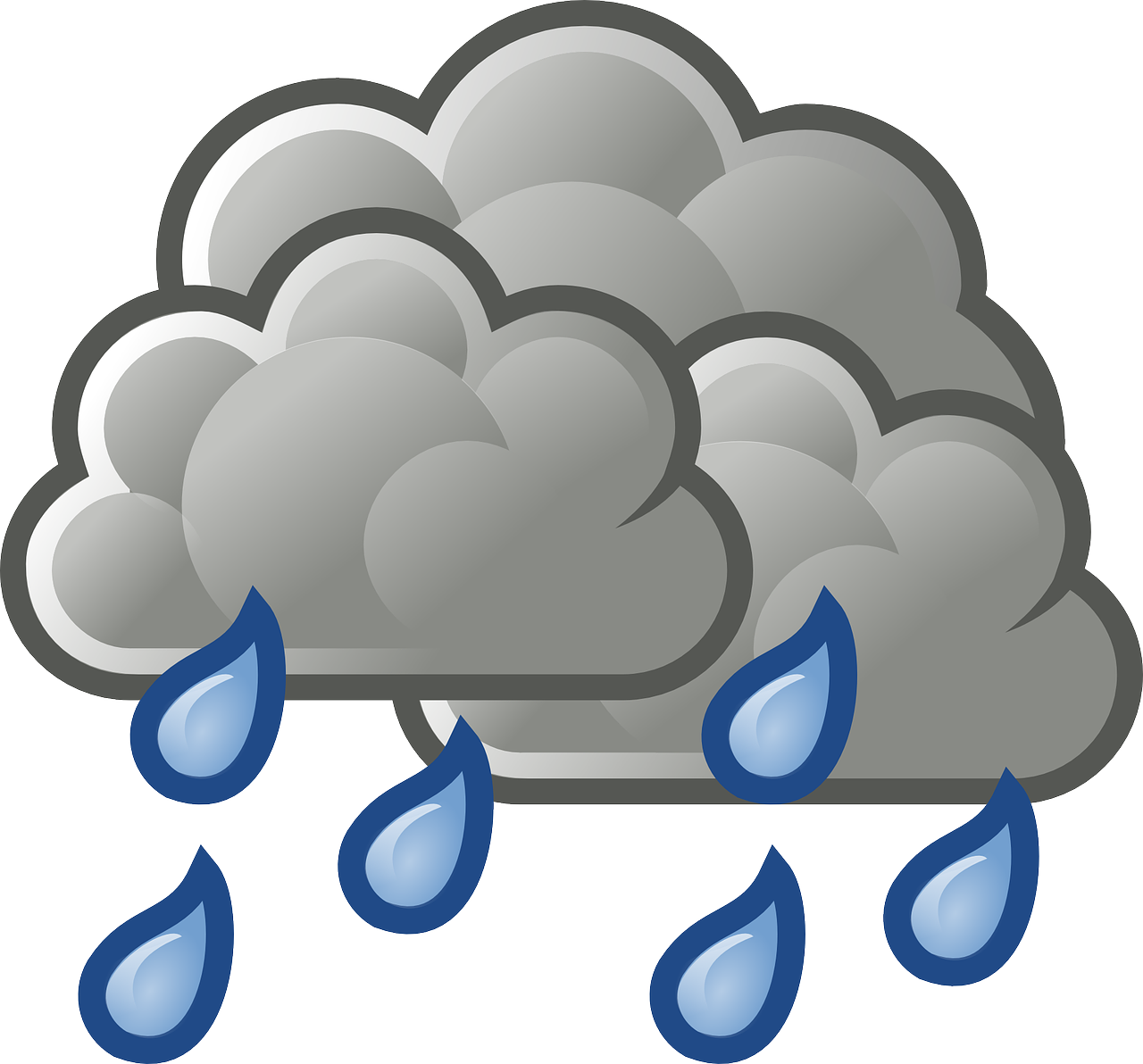 Follow up 3: ¡Llueve!
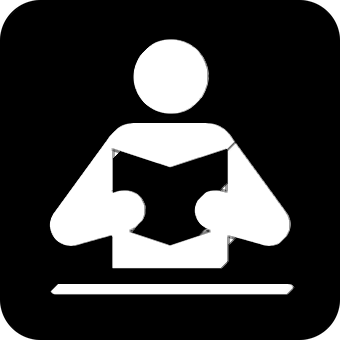 Escribe en inglés.
responder
bebe
hacemos
leer
ver
comprender
tener
5
aprende
lee
hacer
4
vemos
3
hace
responde
leer
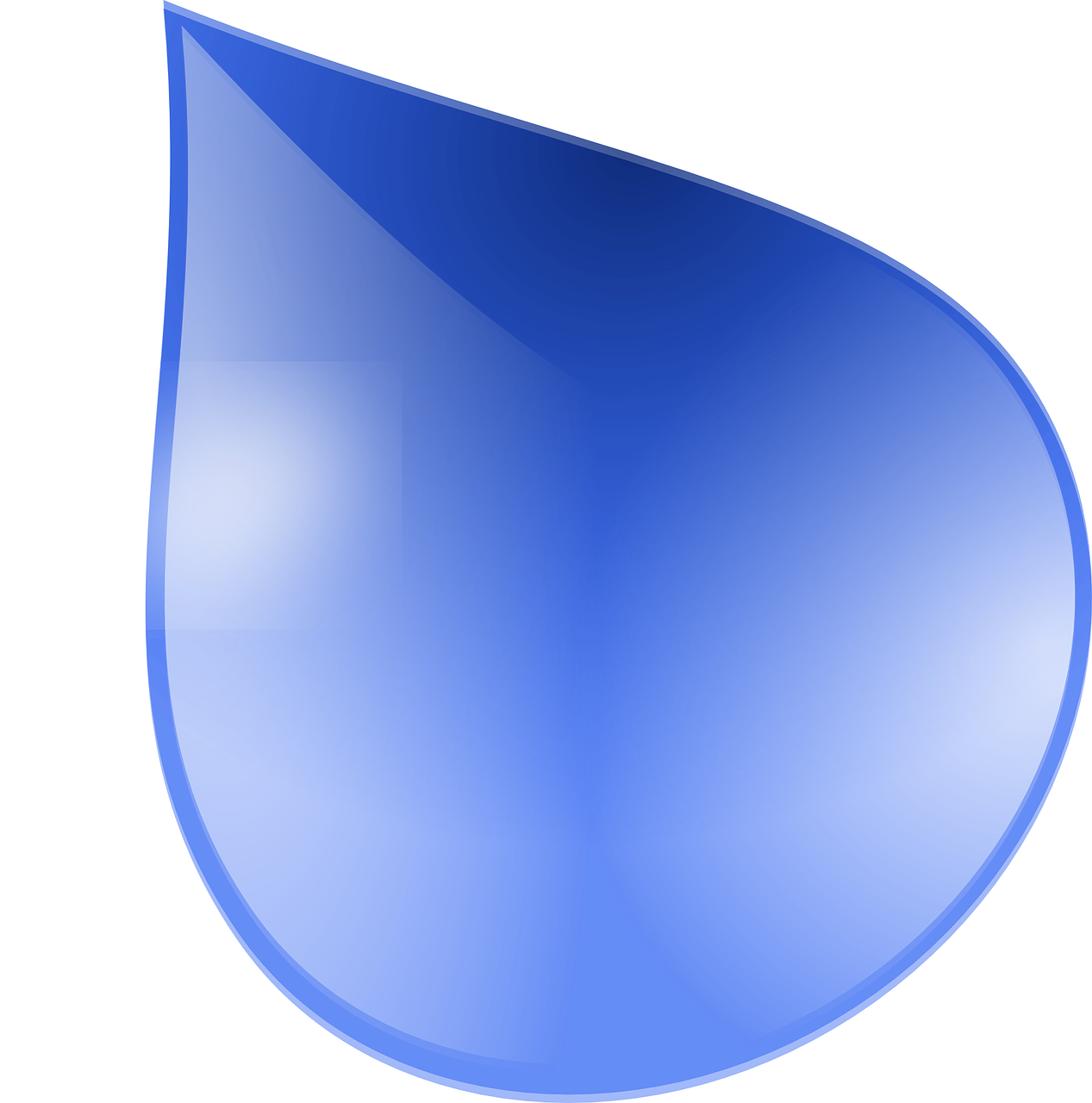 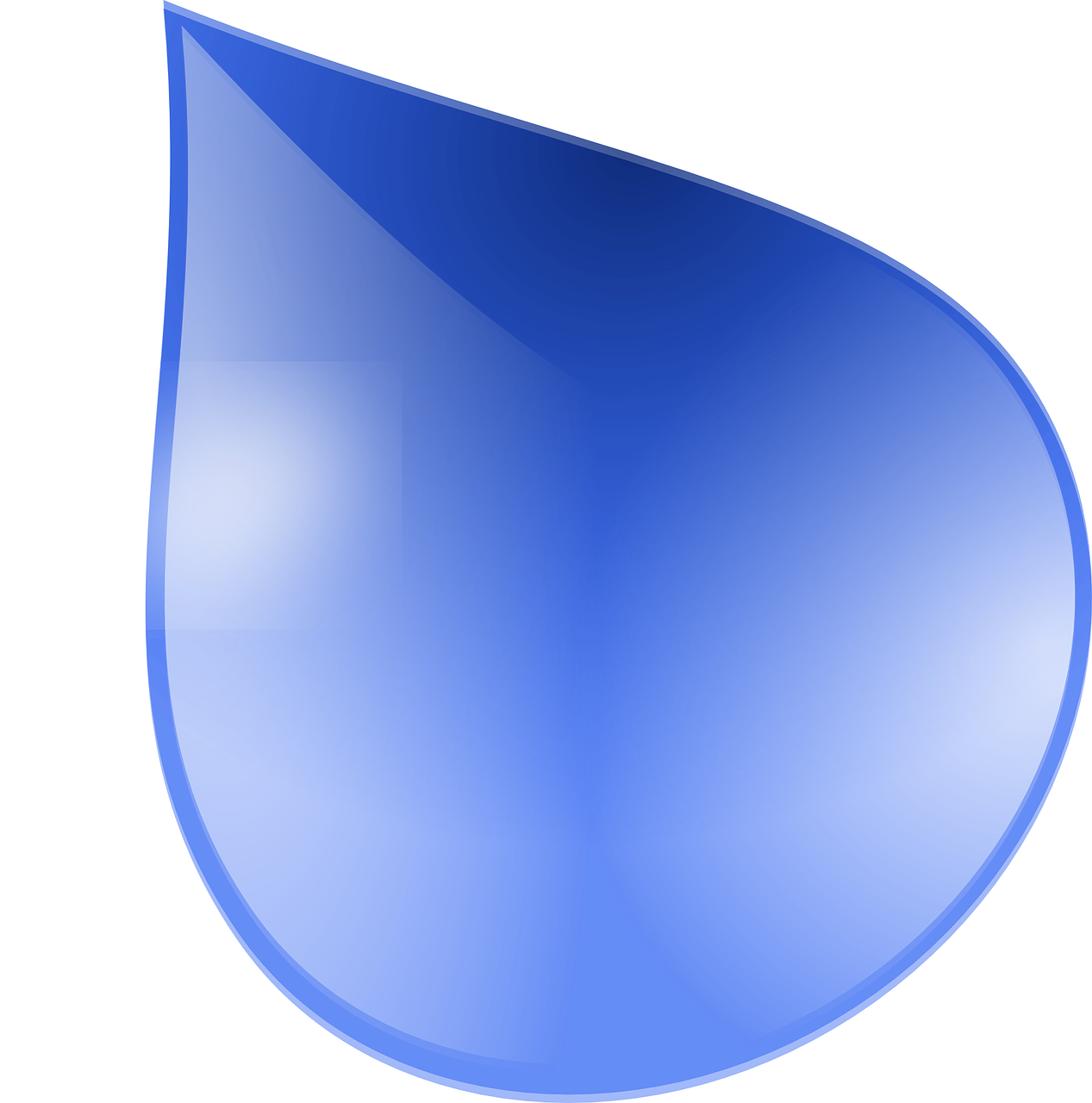 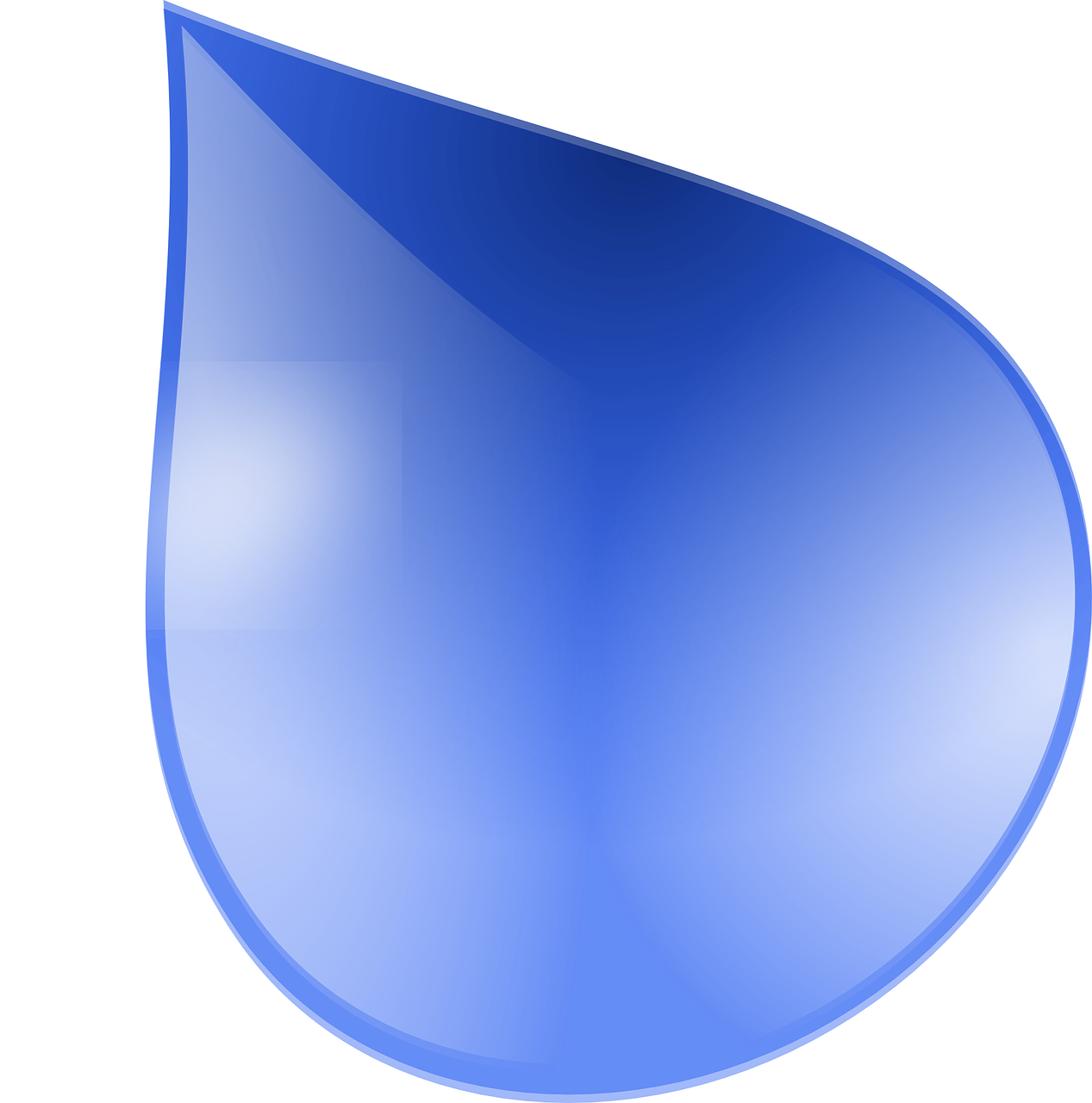 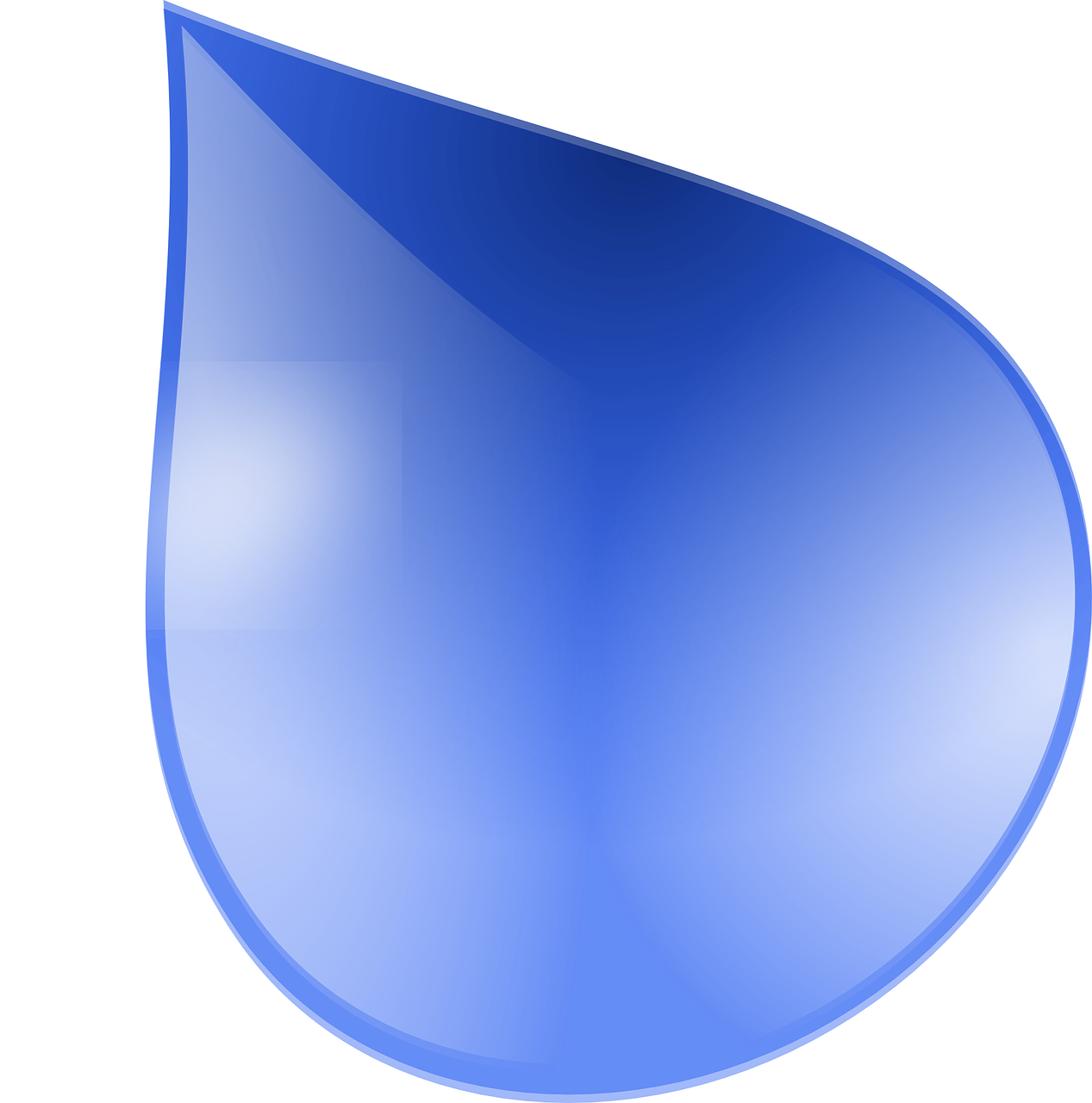 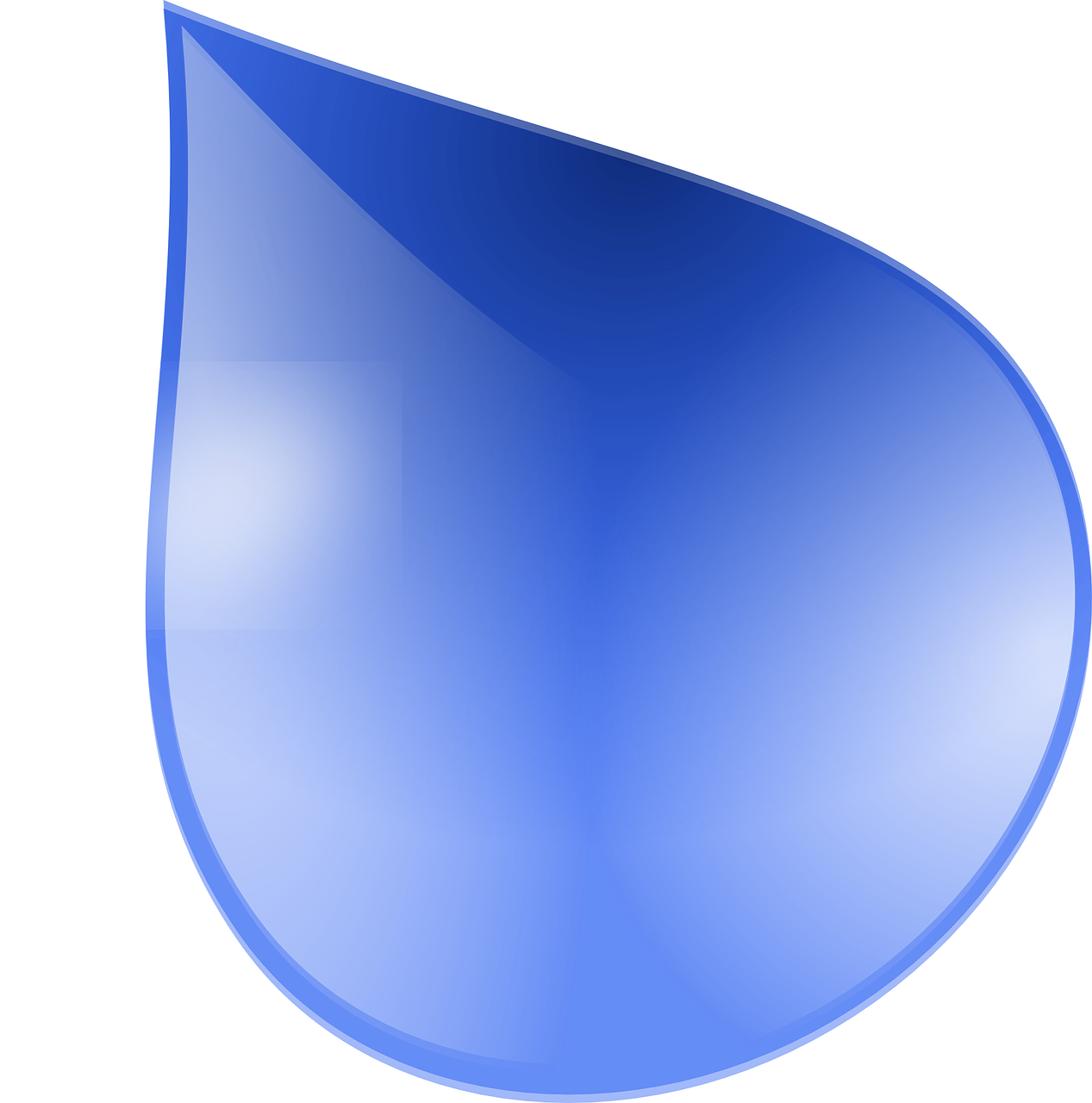 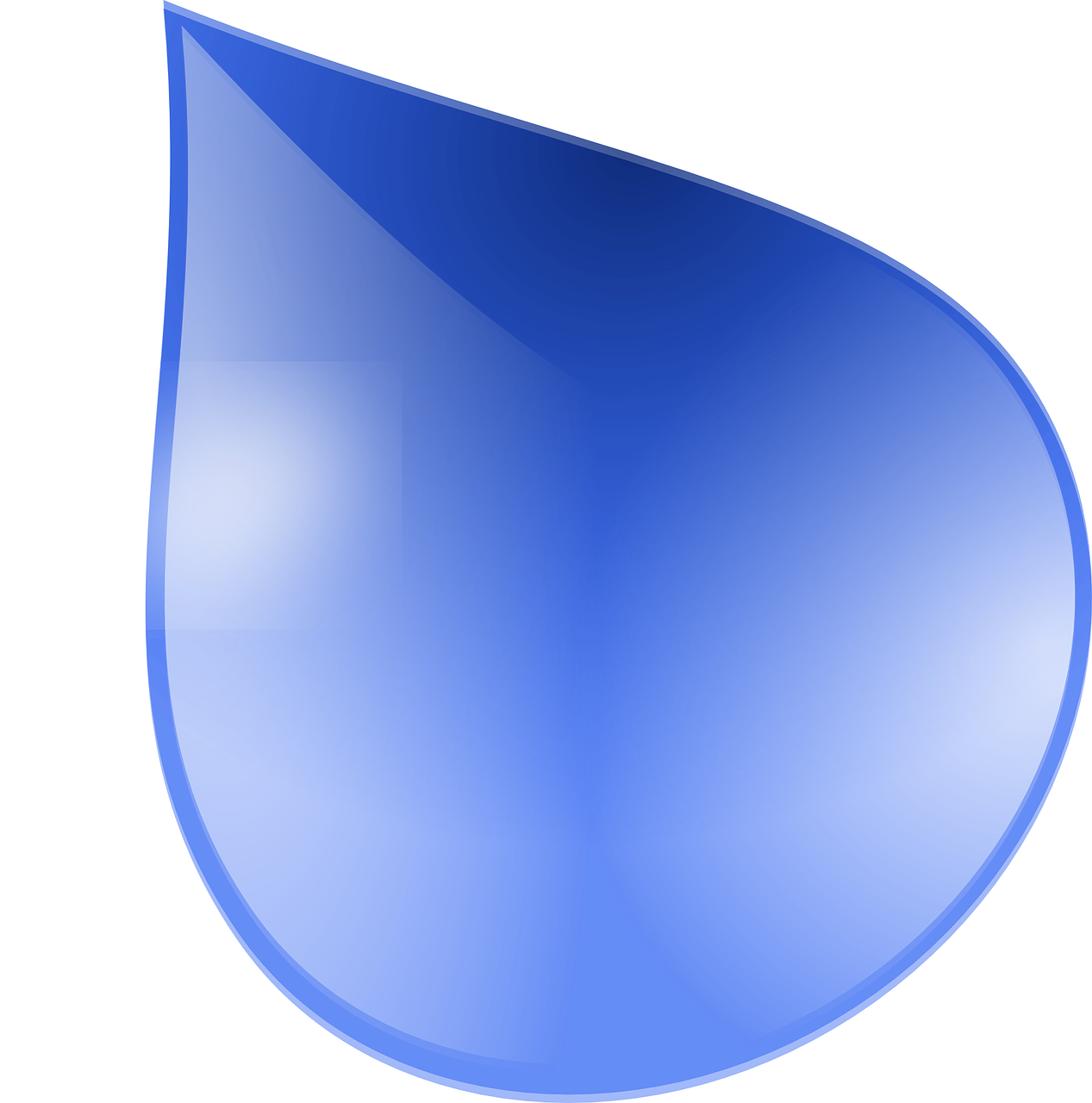 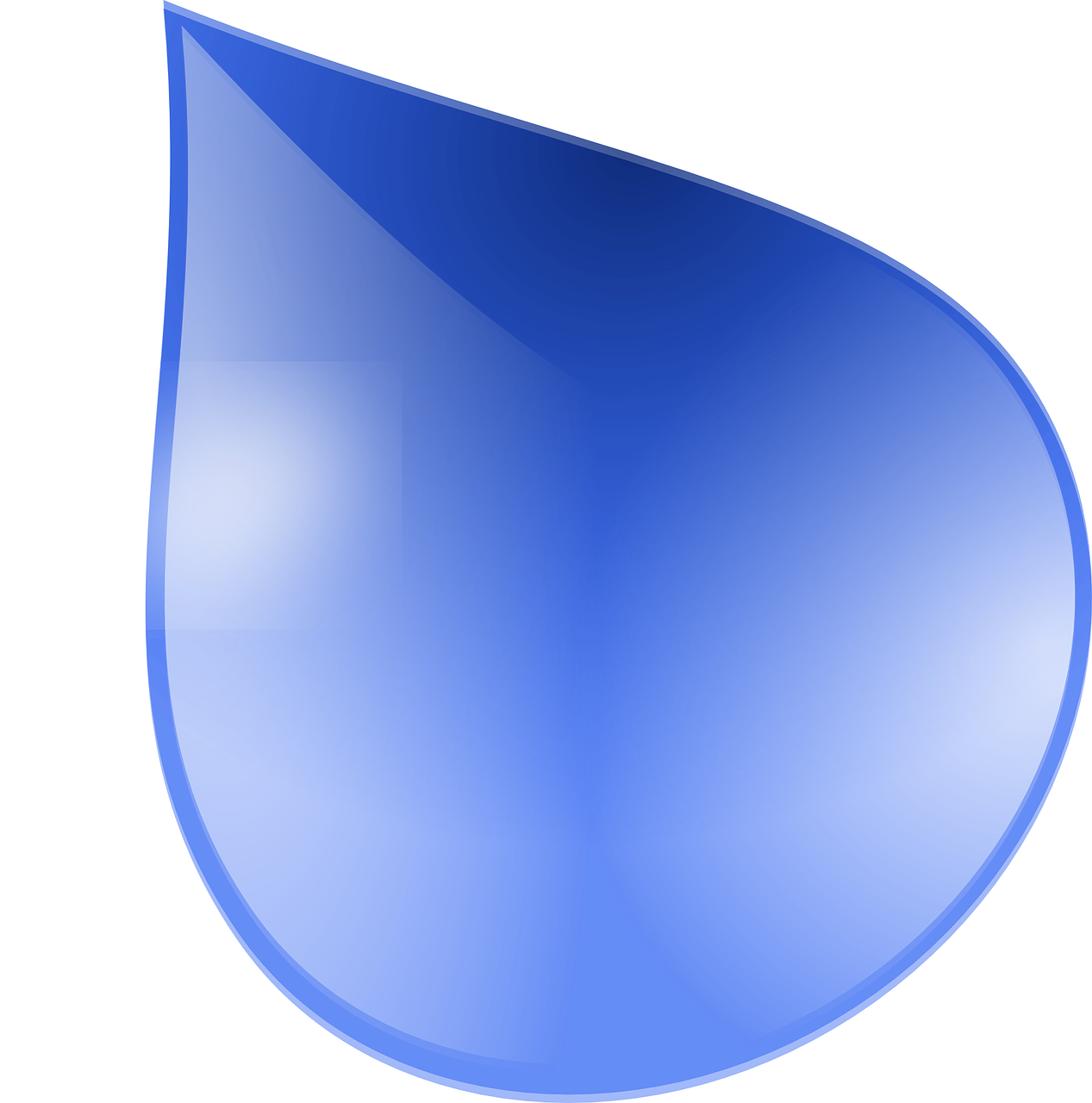 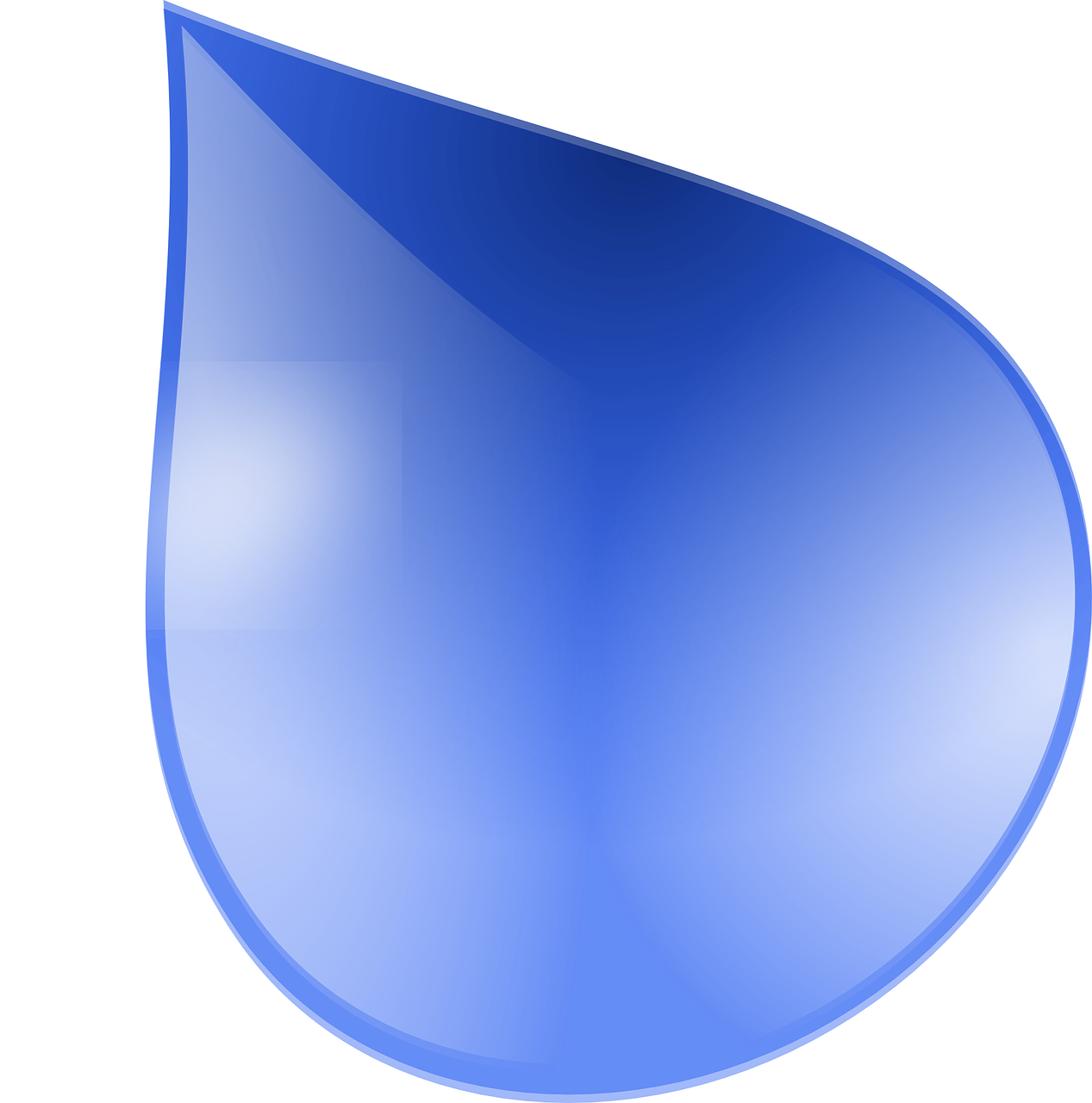 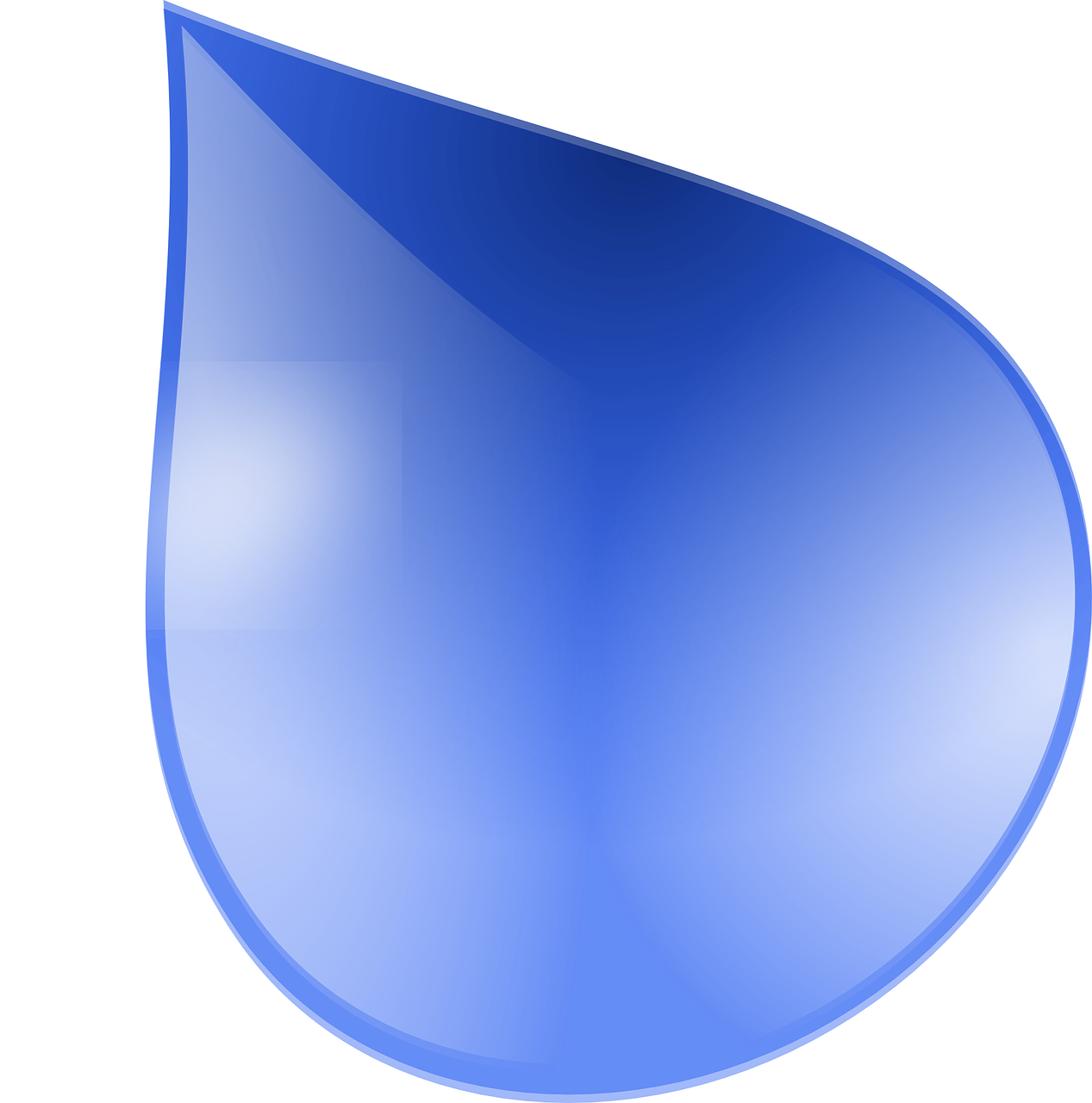 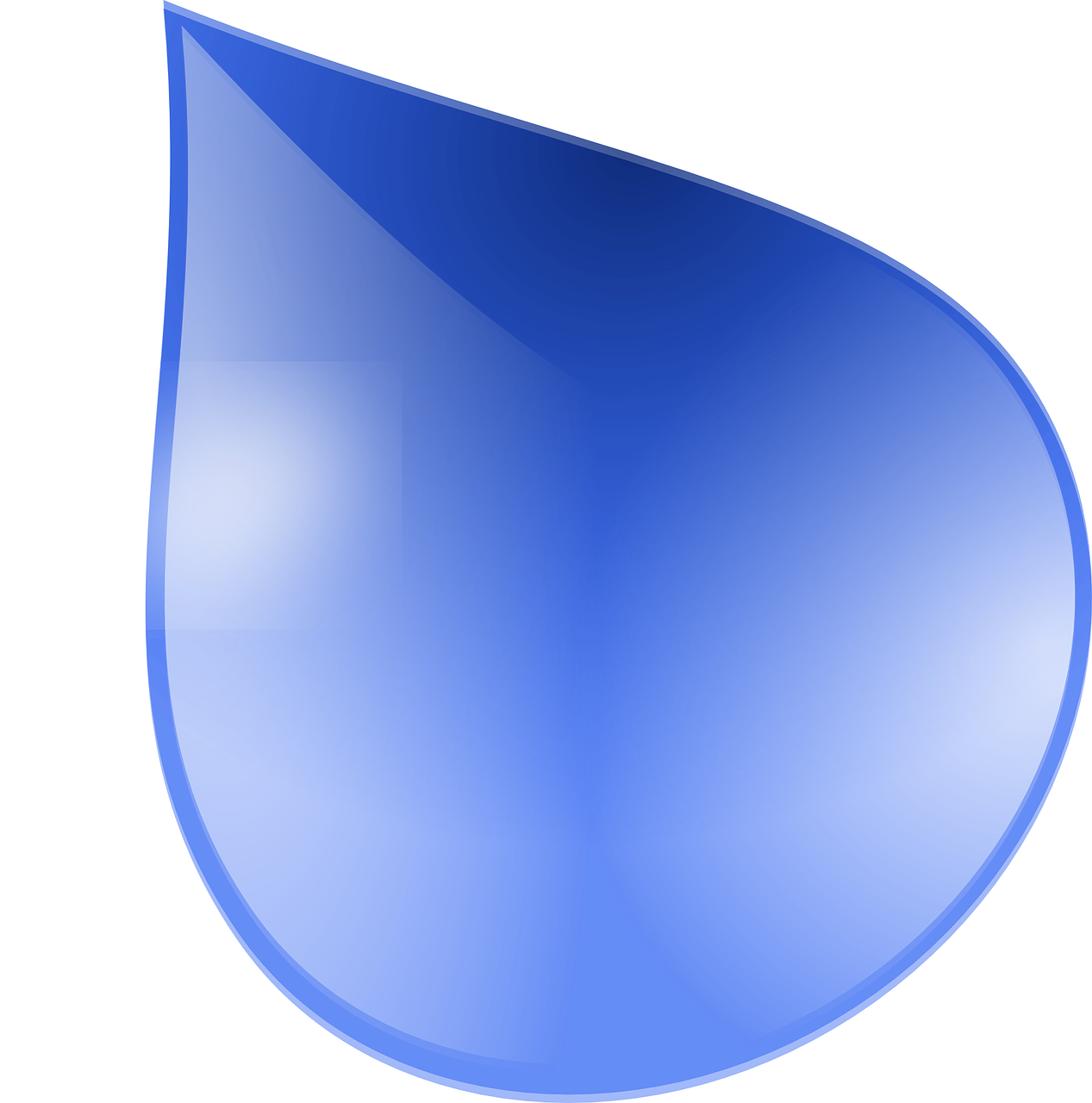 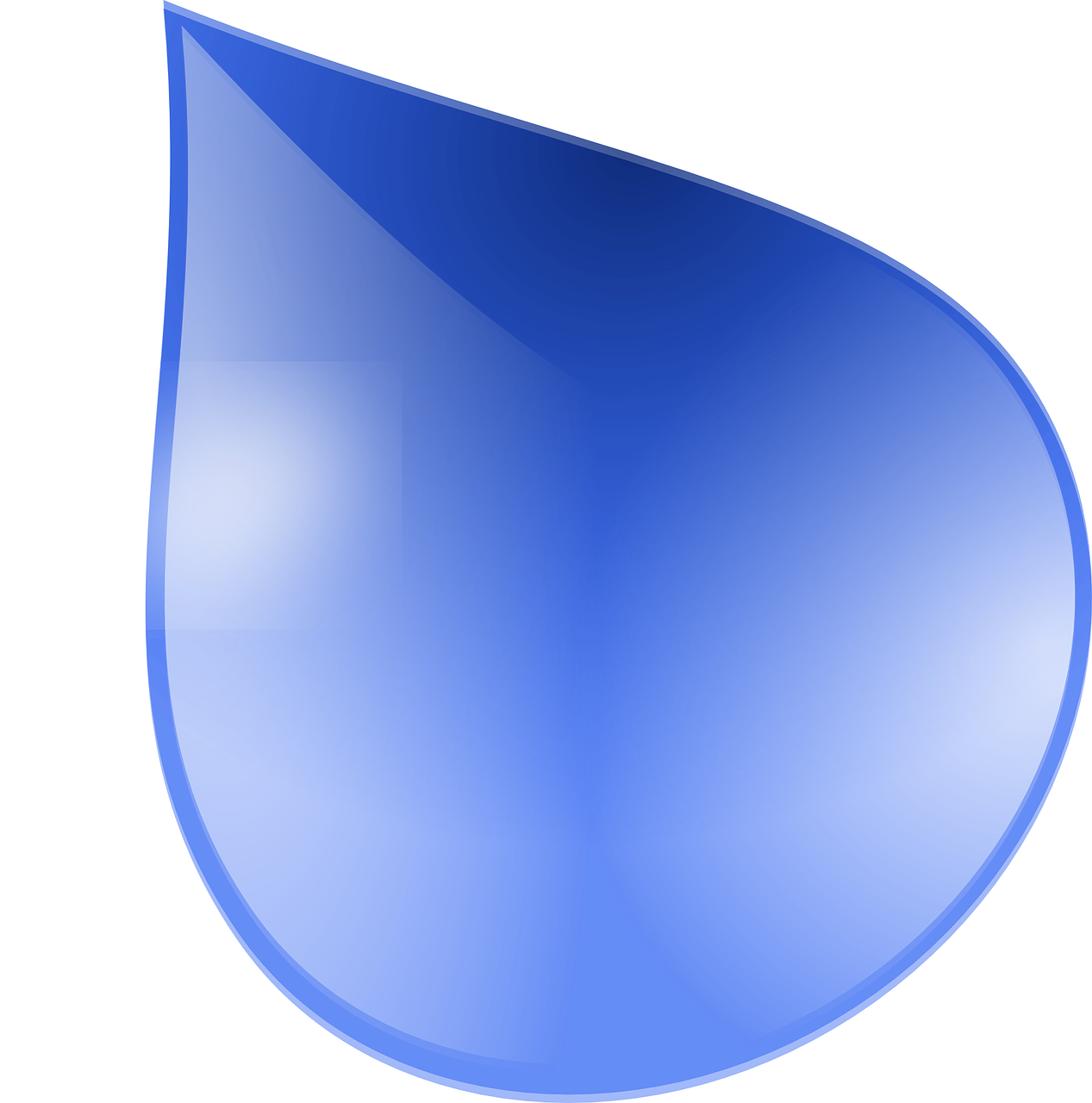 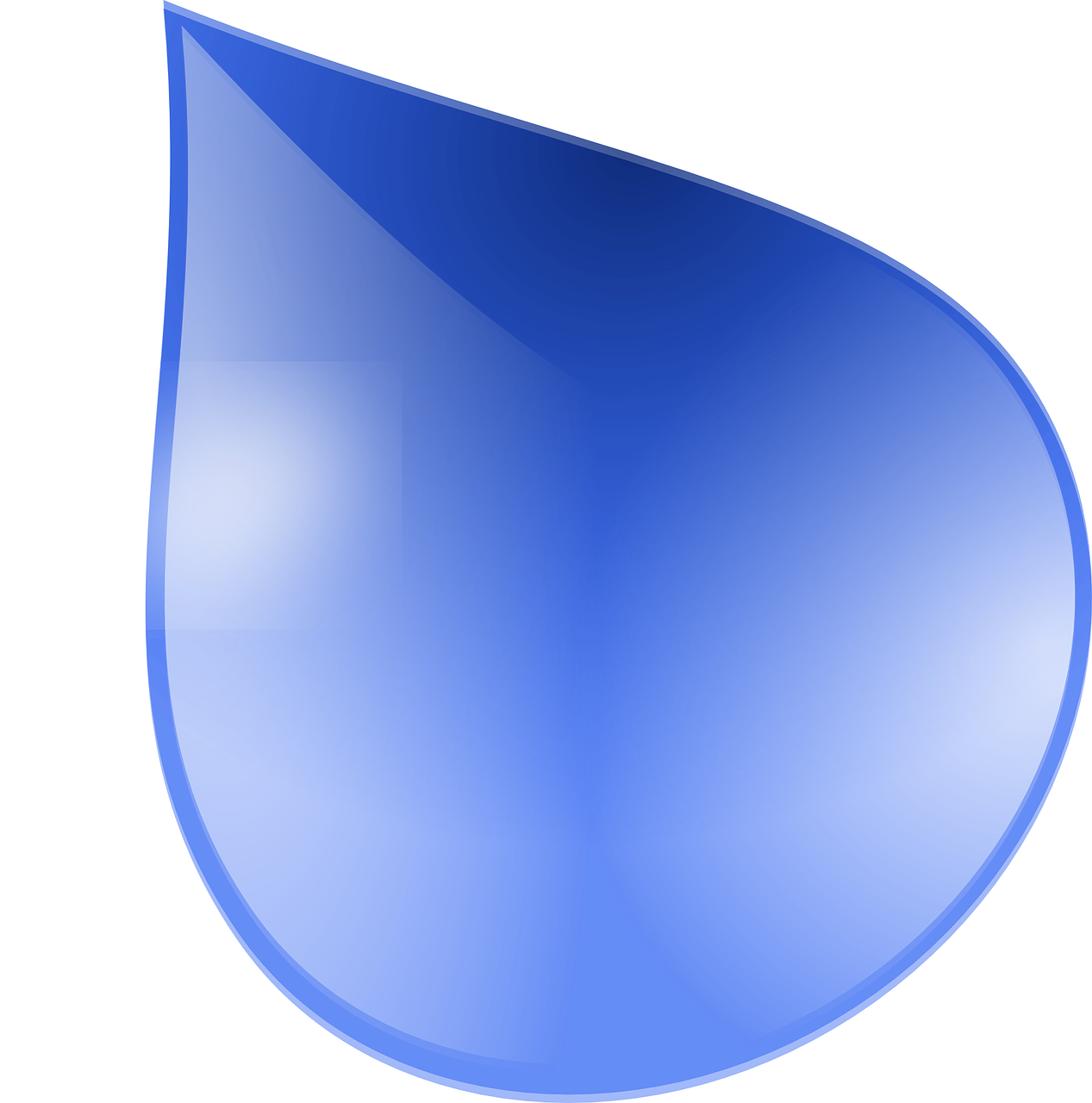 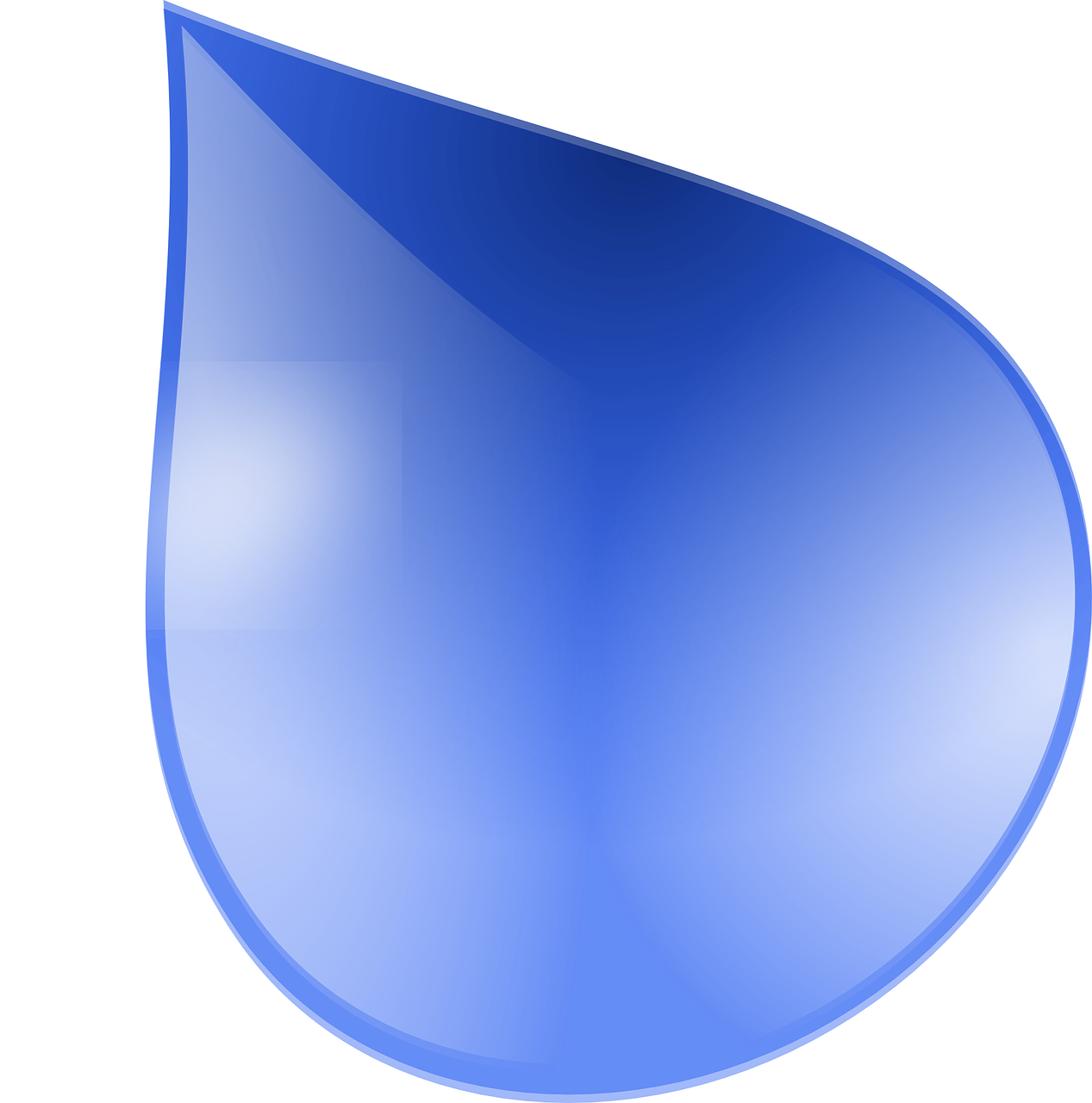 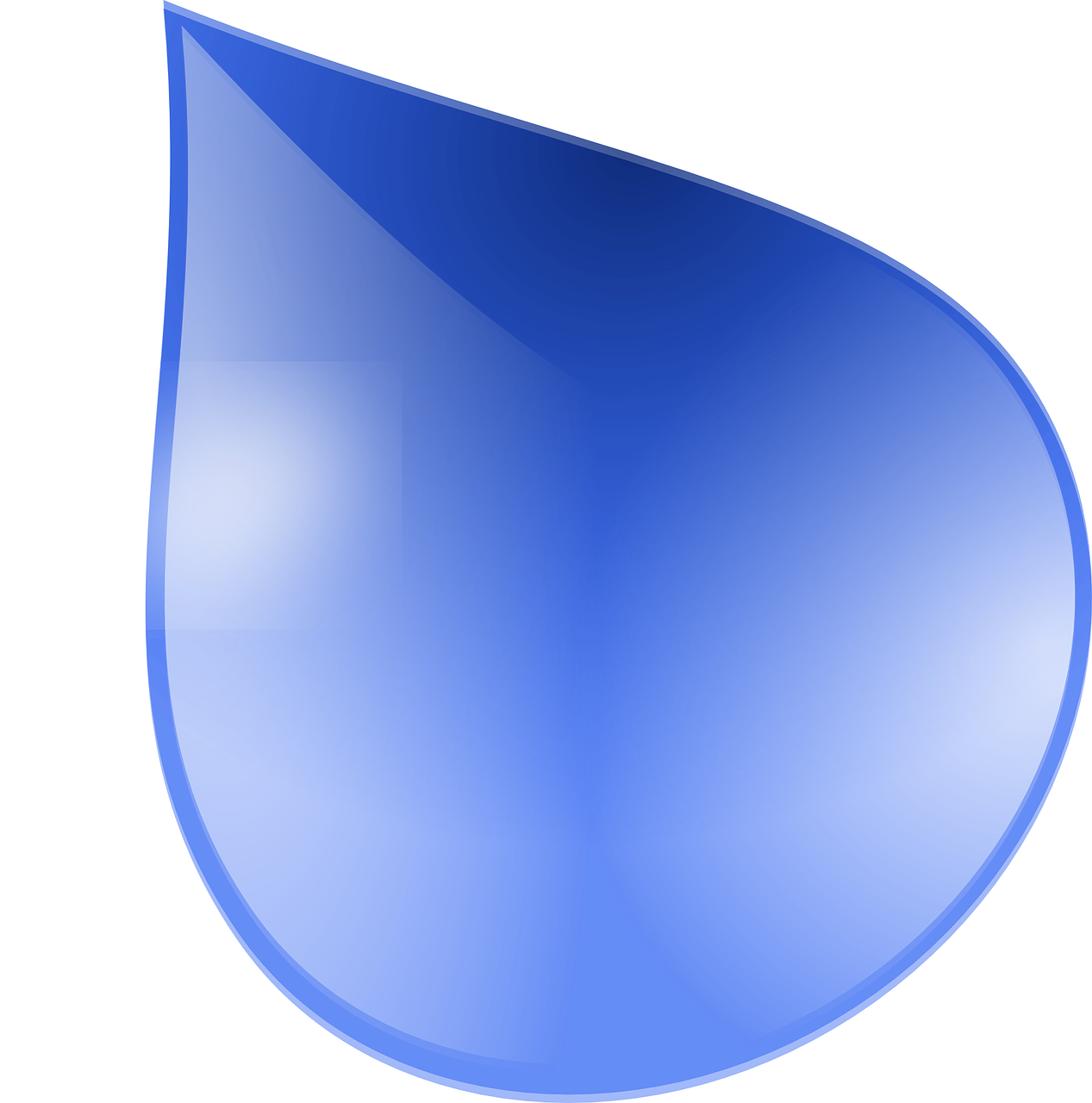 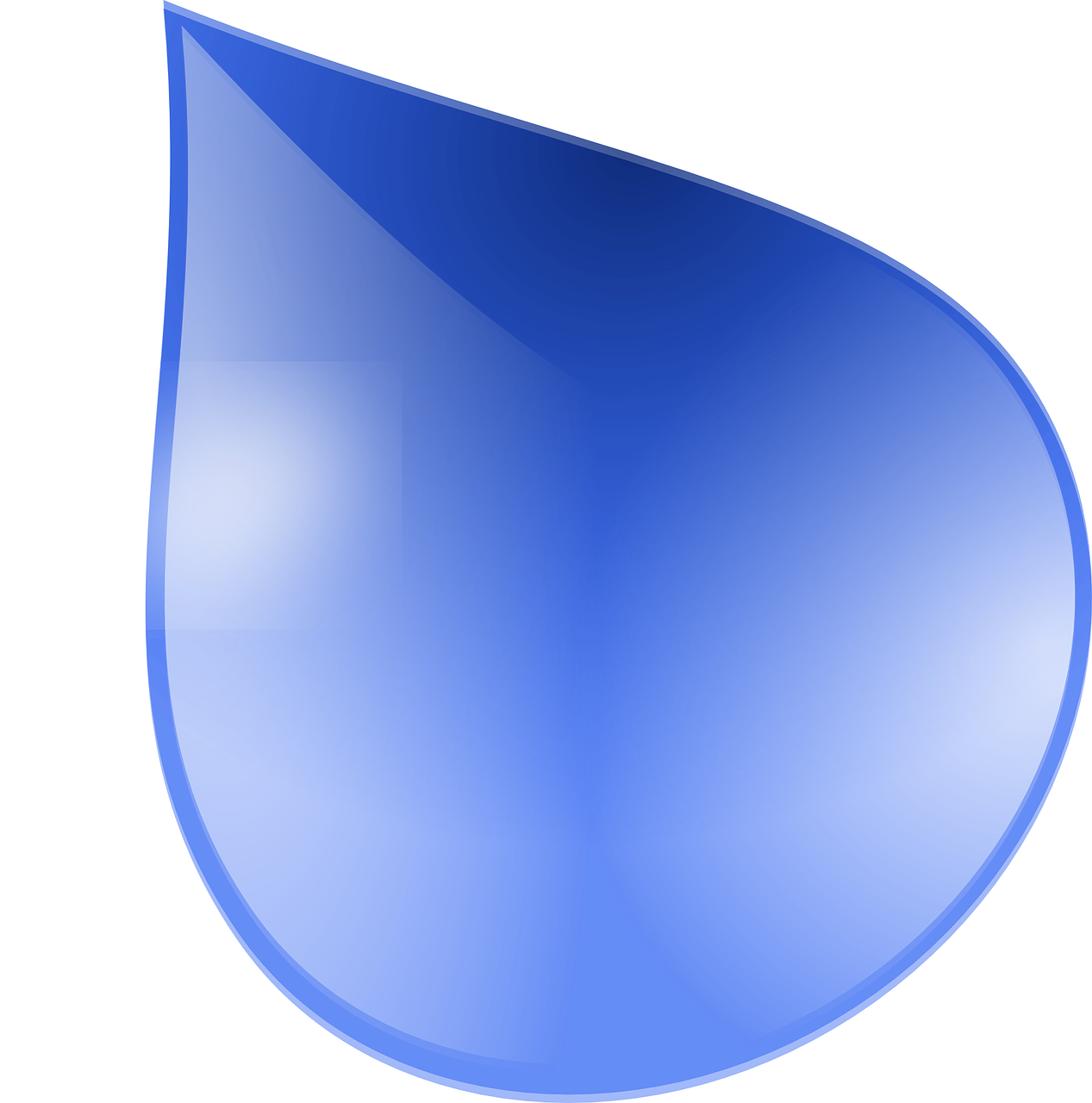 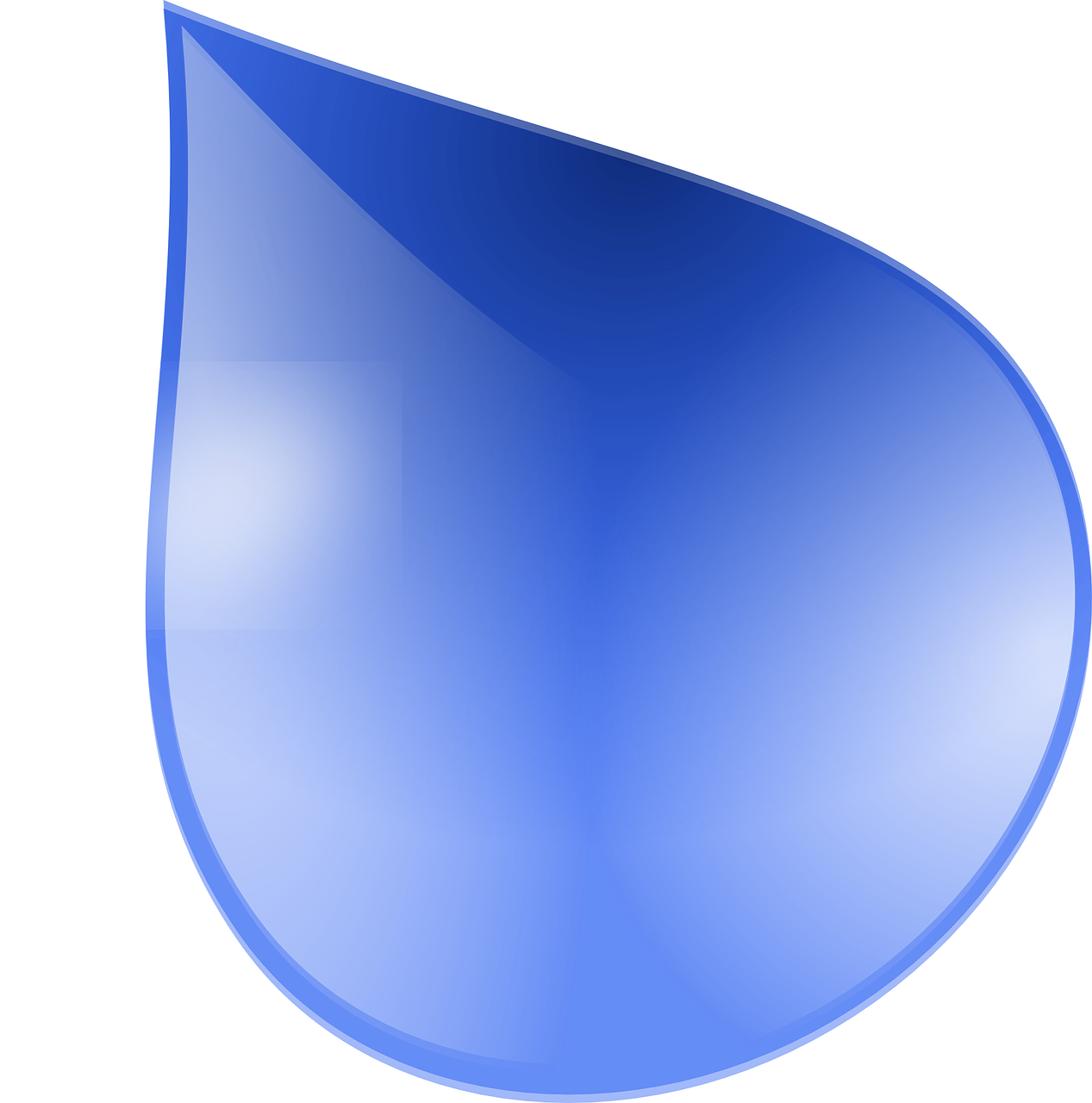 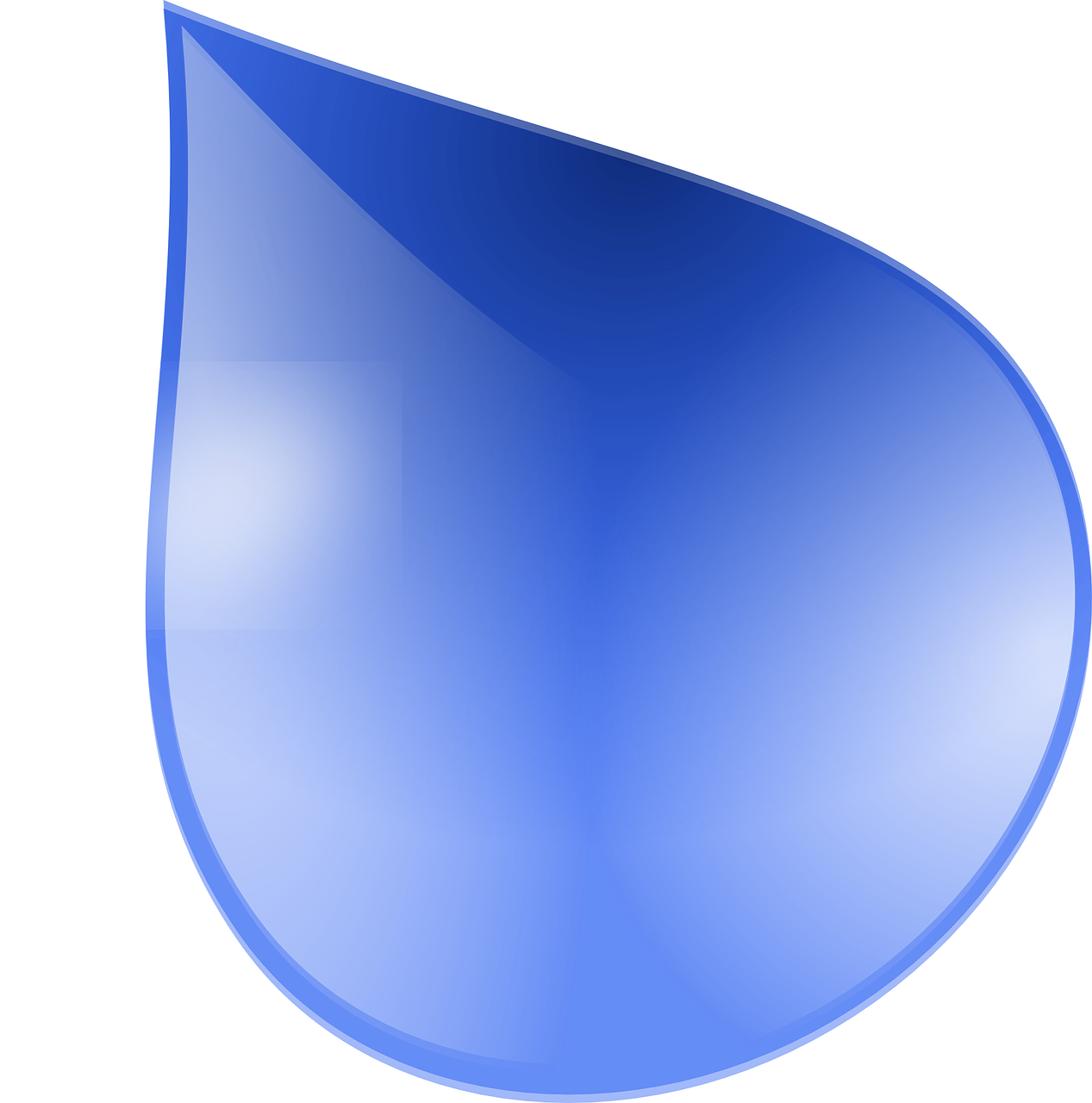 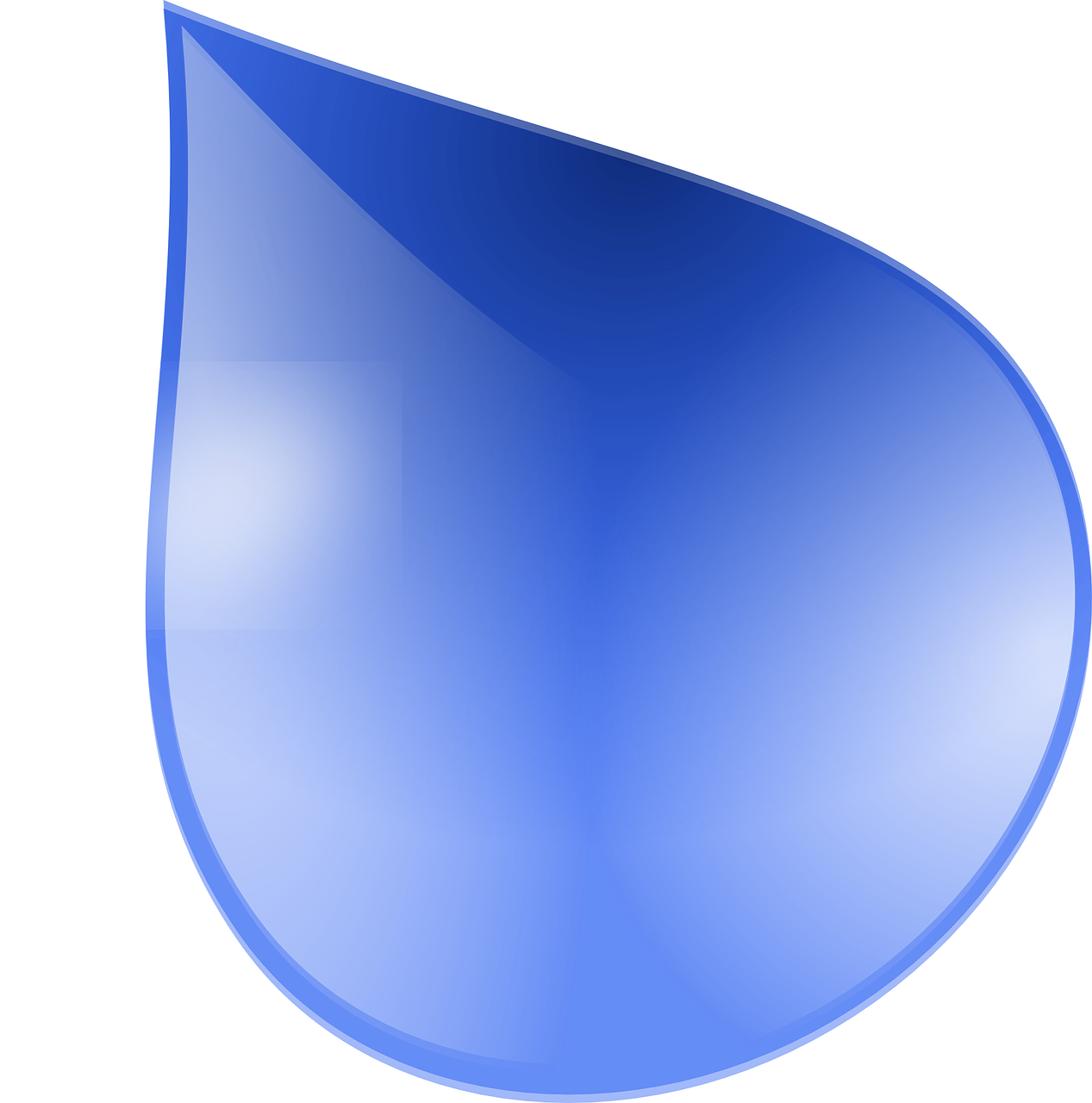 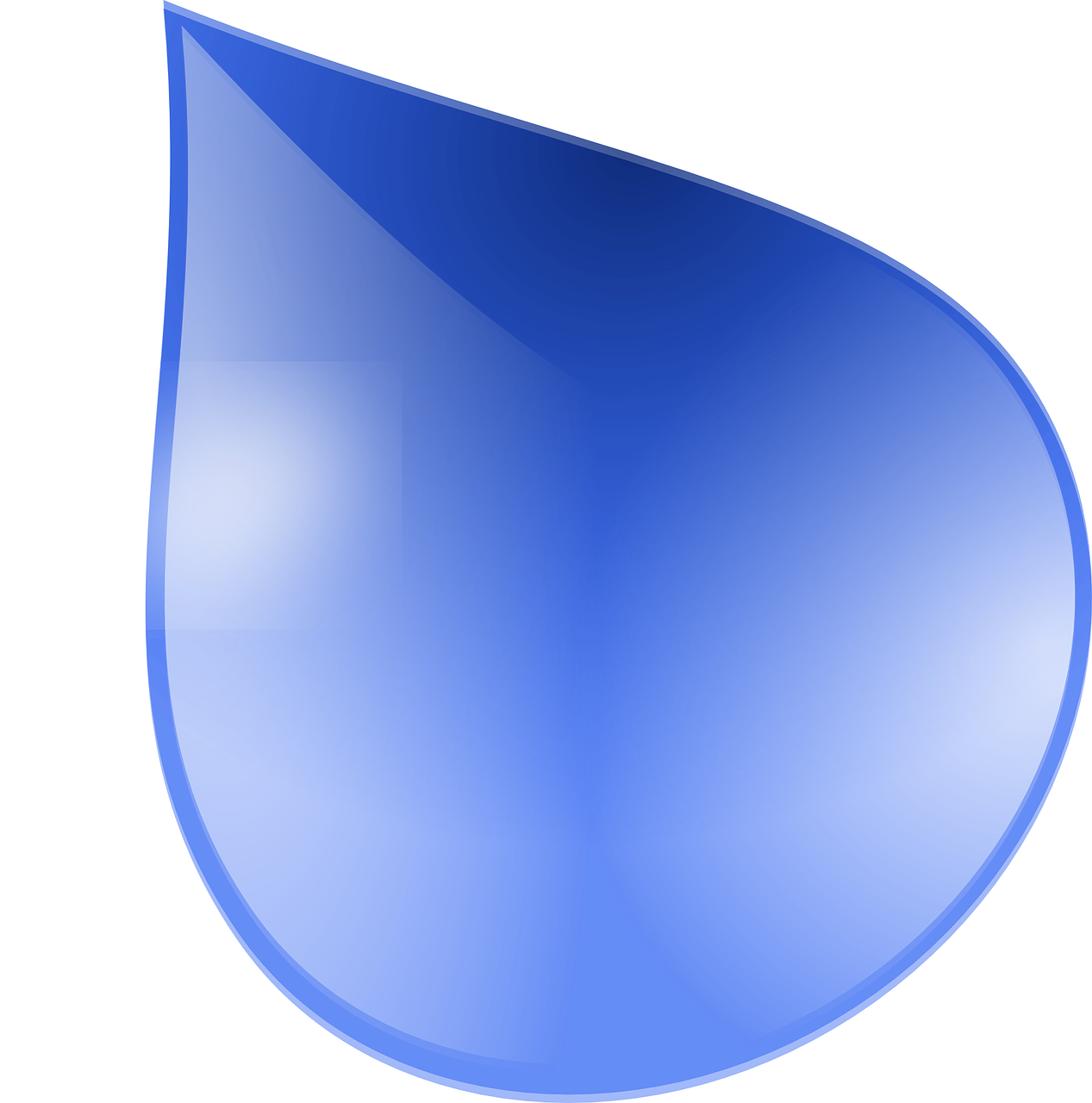 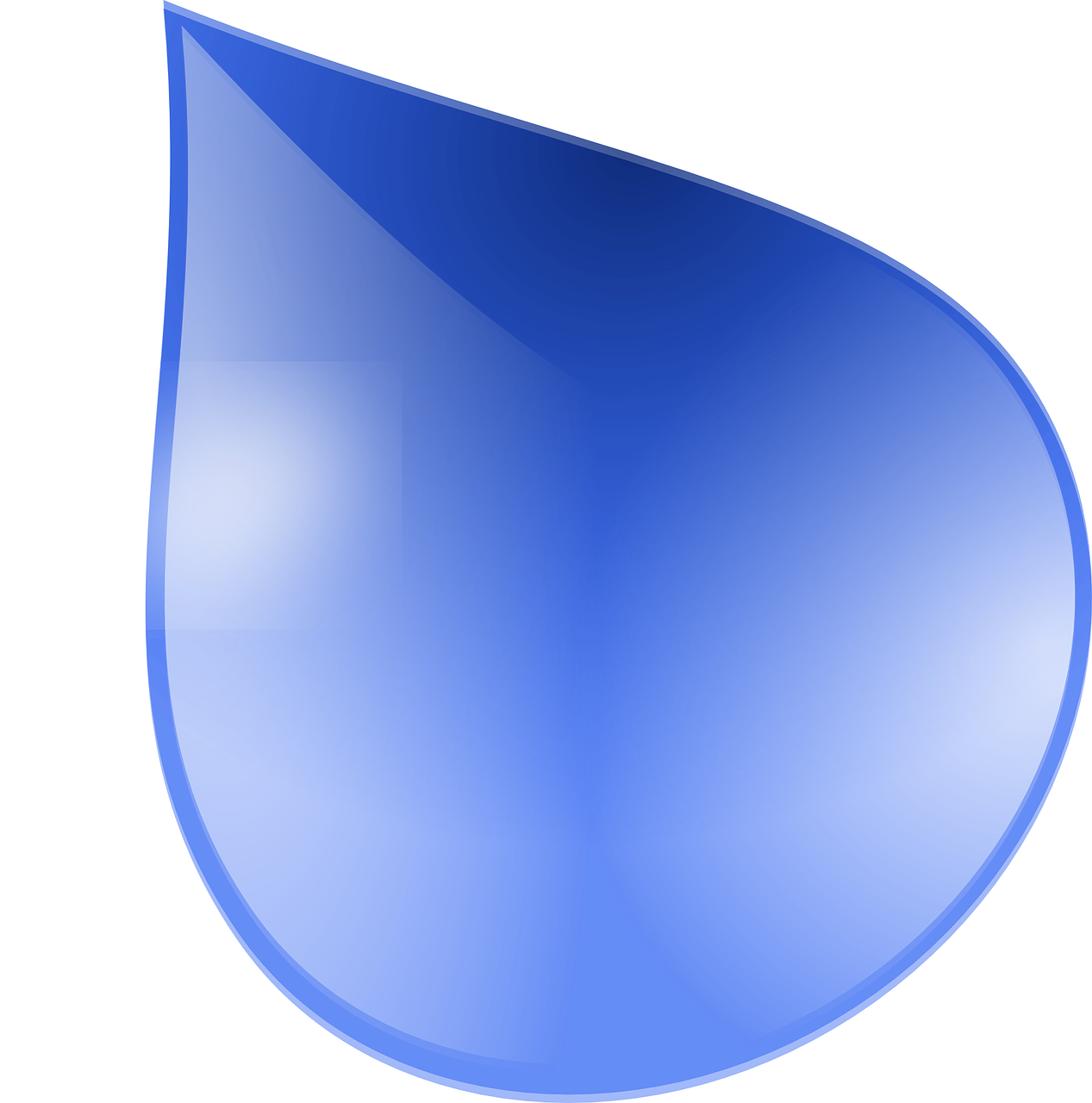 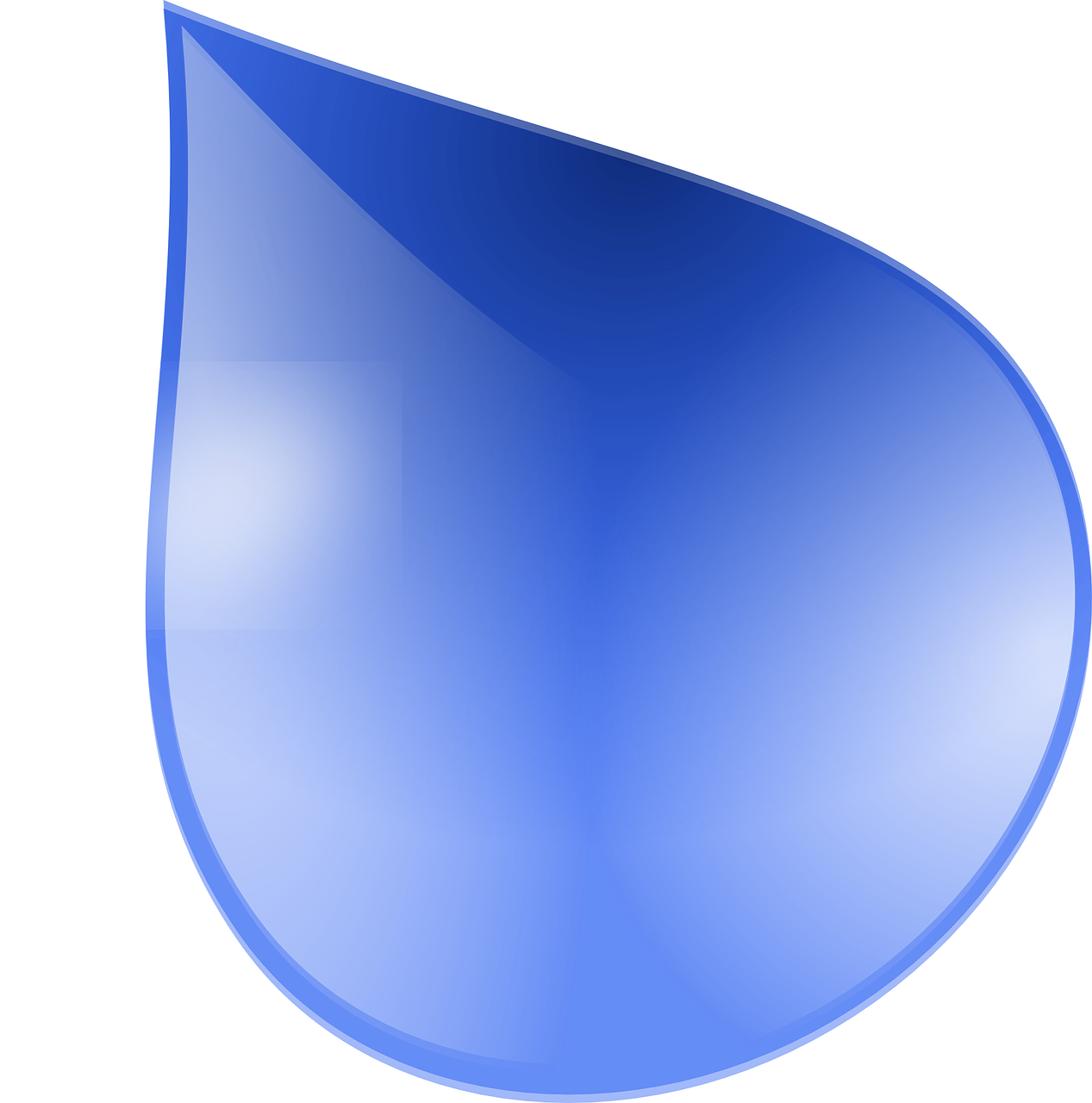 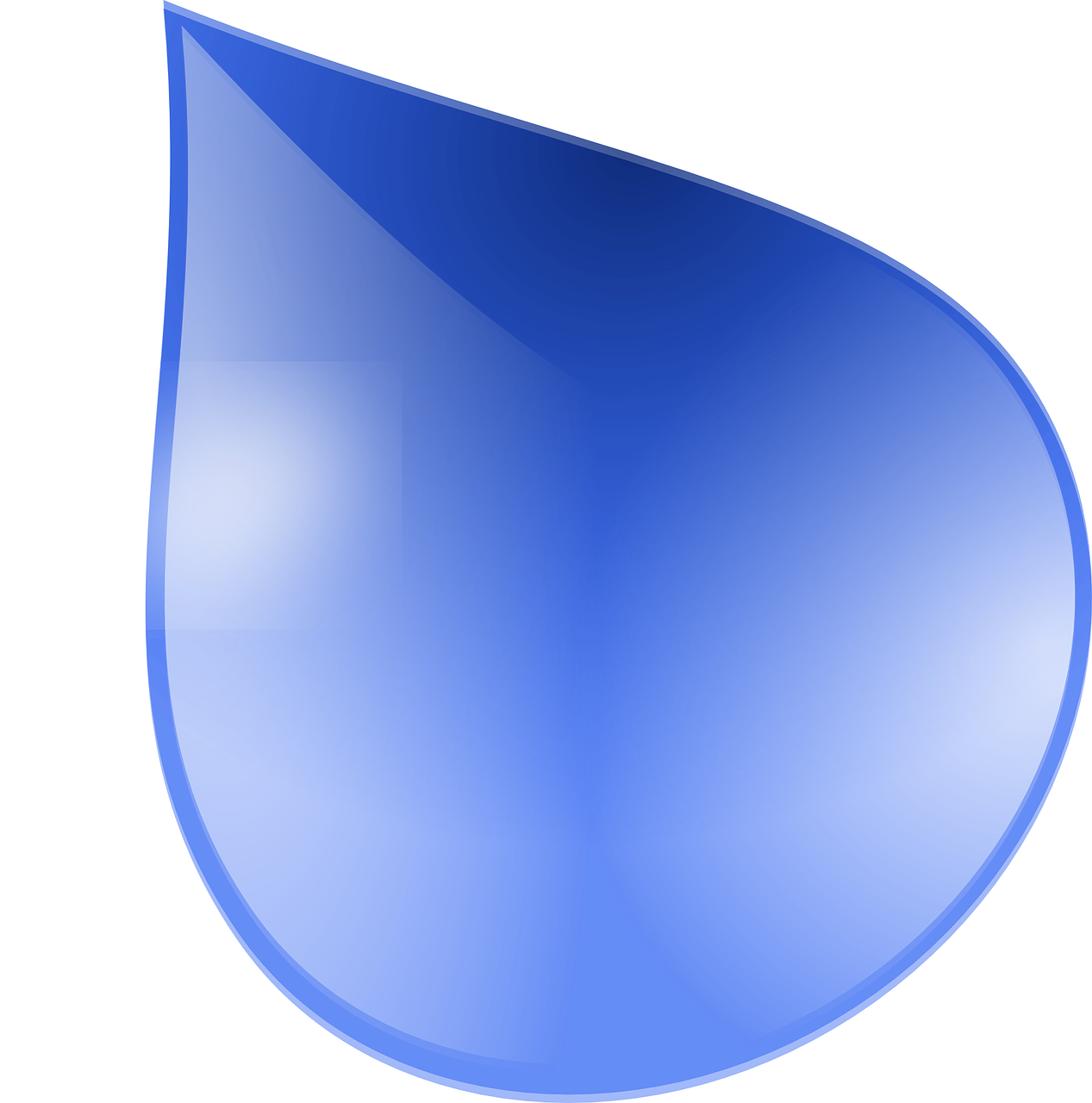 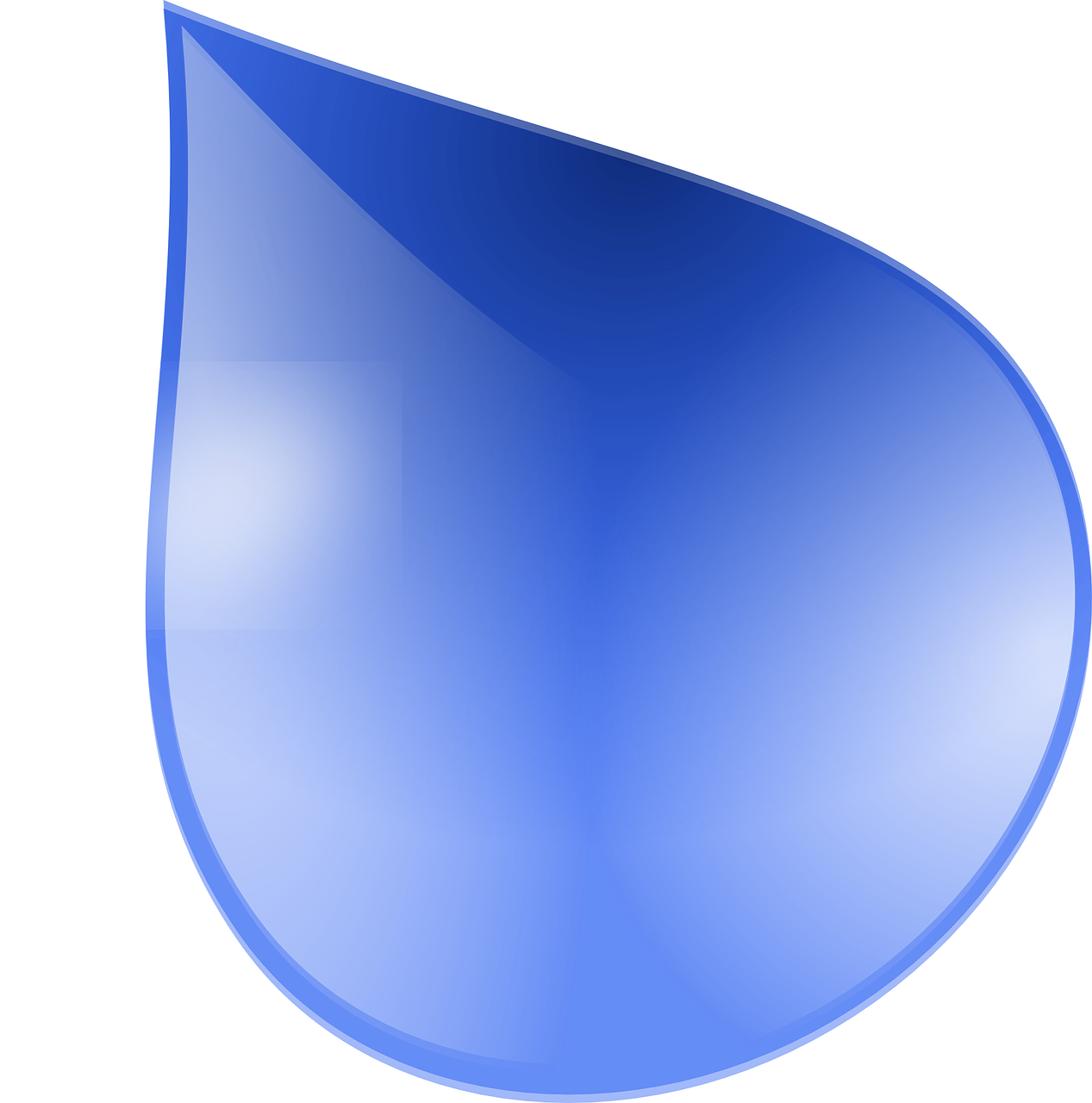 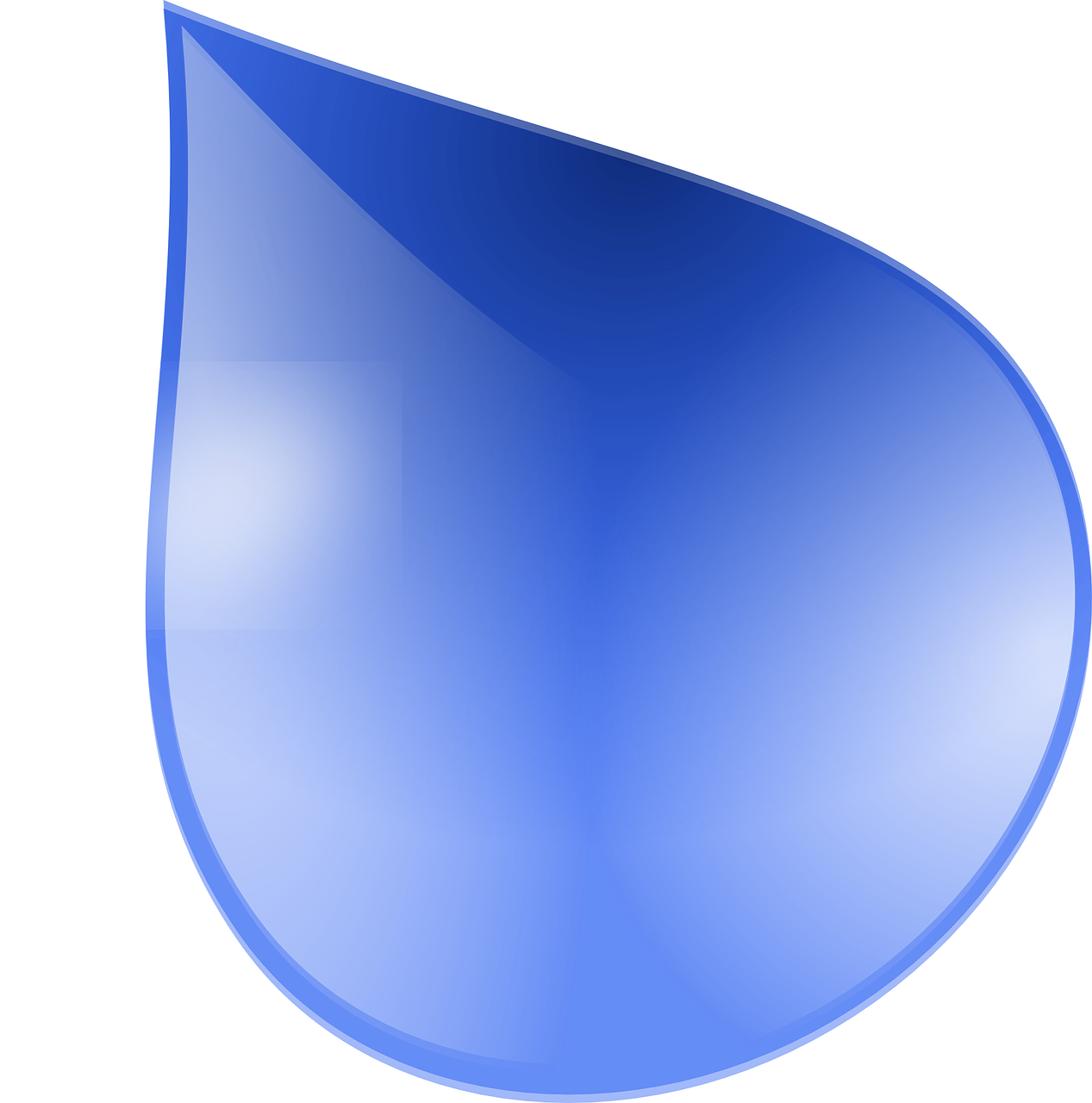 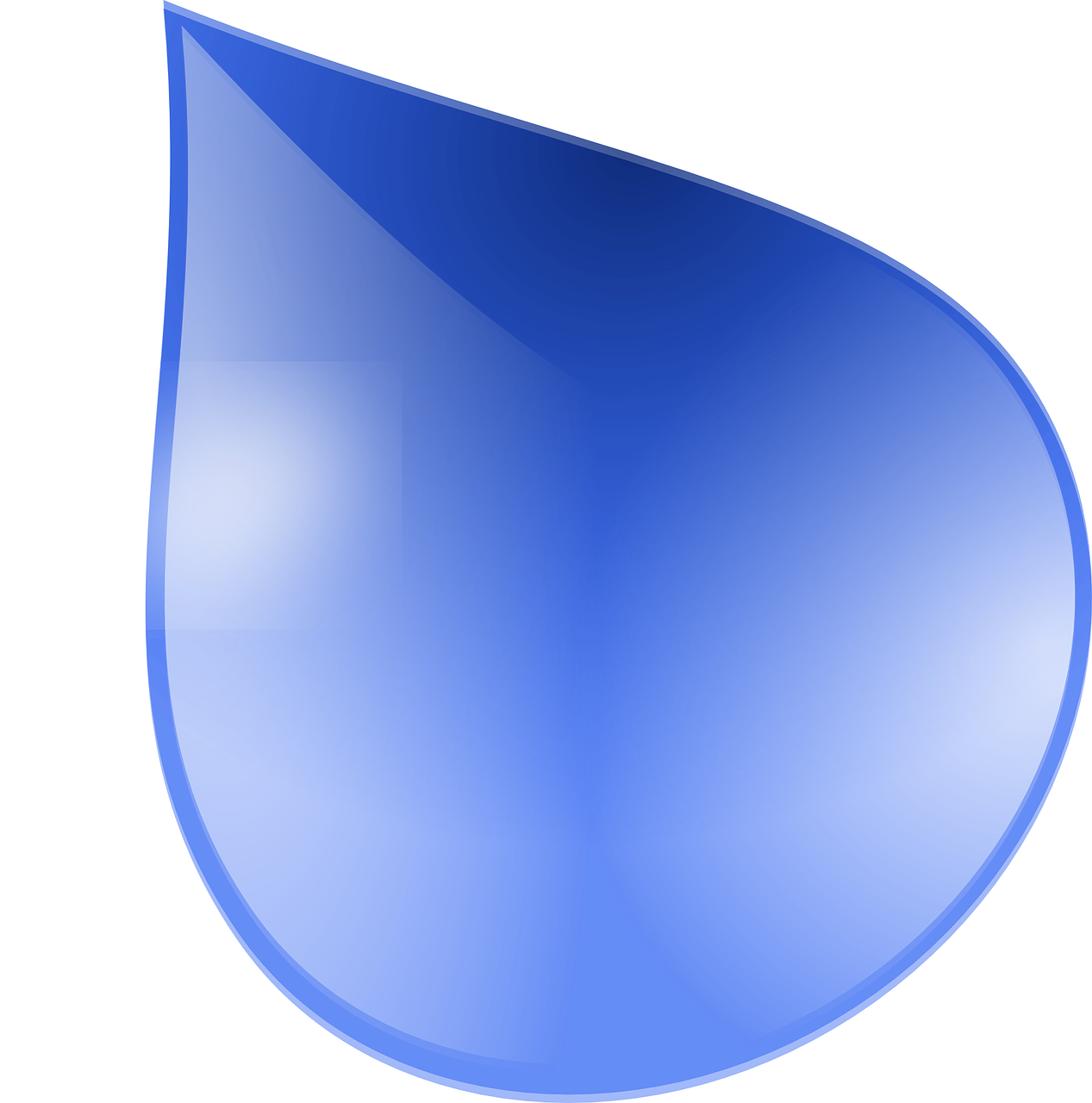 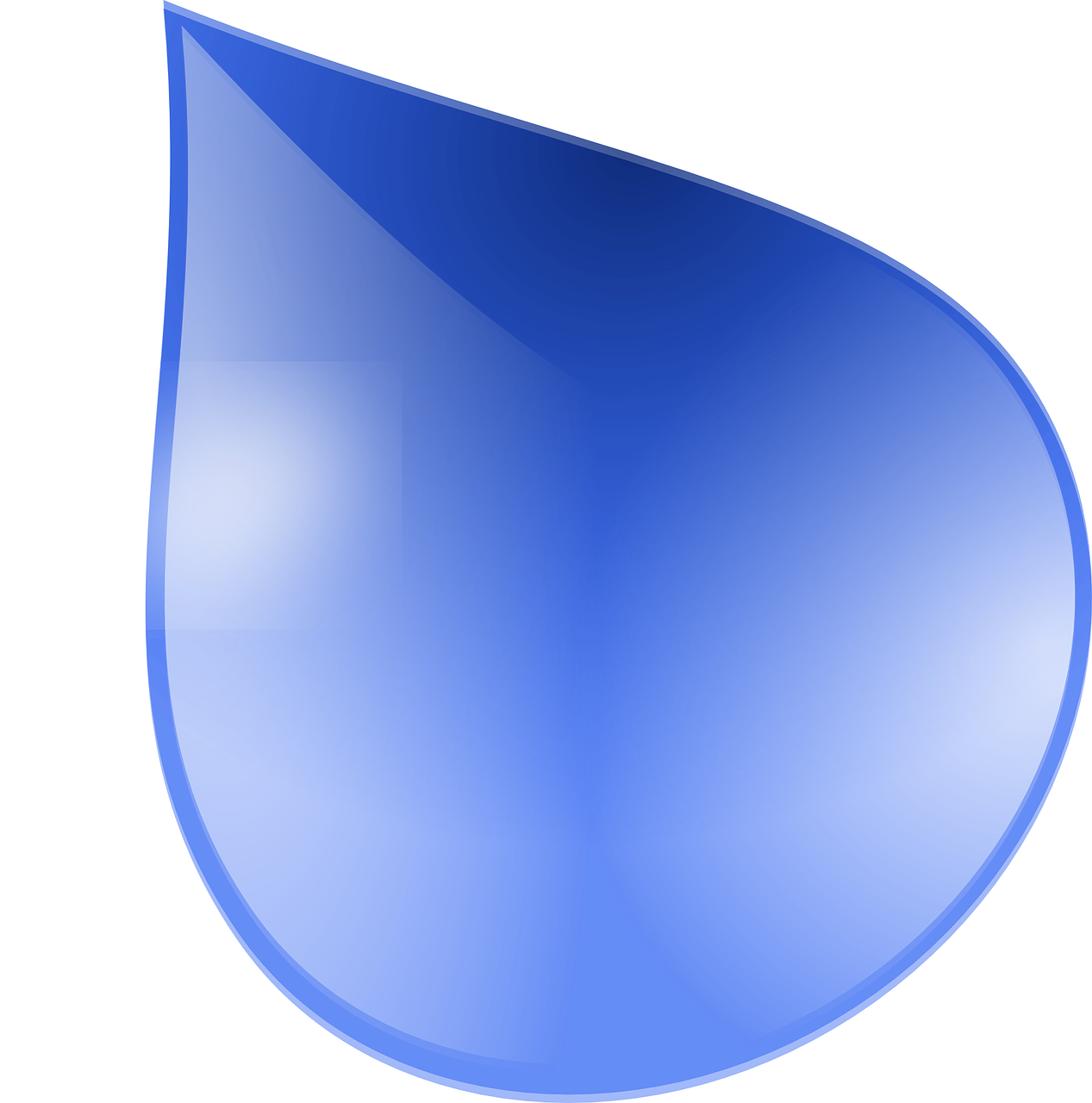 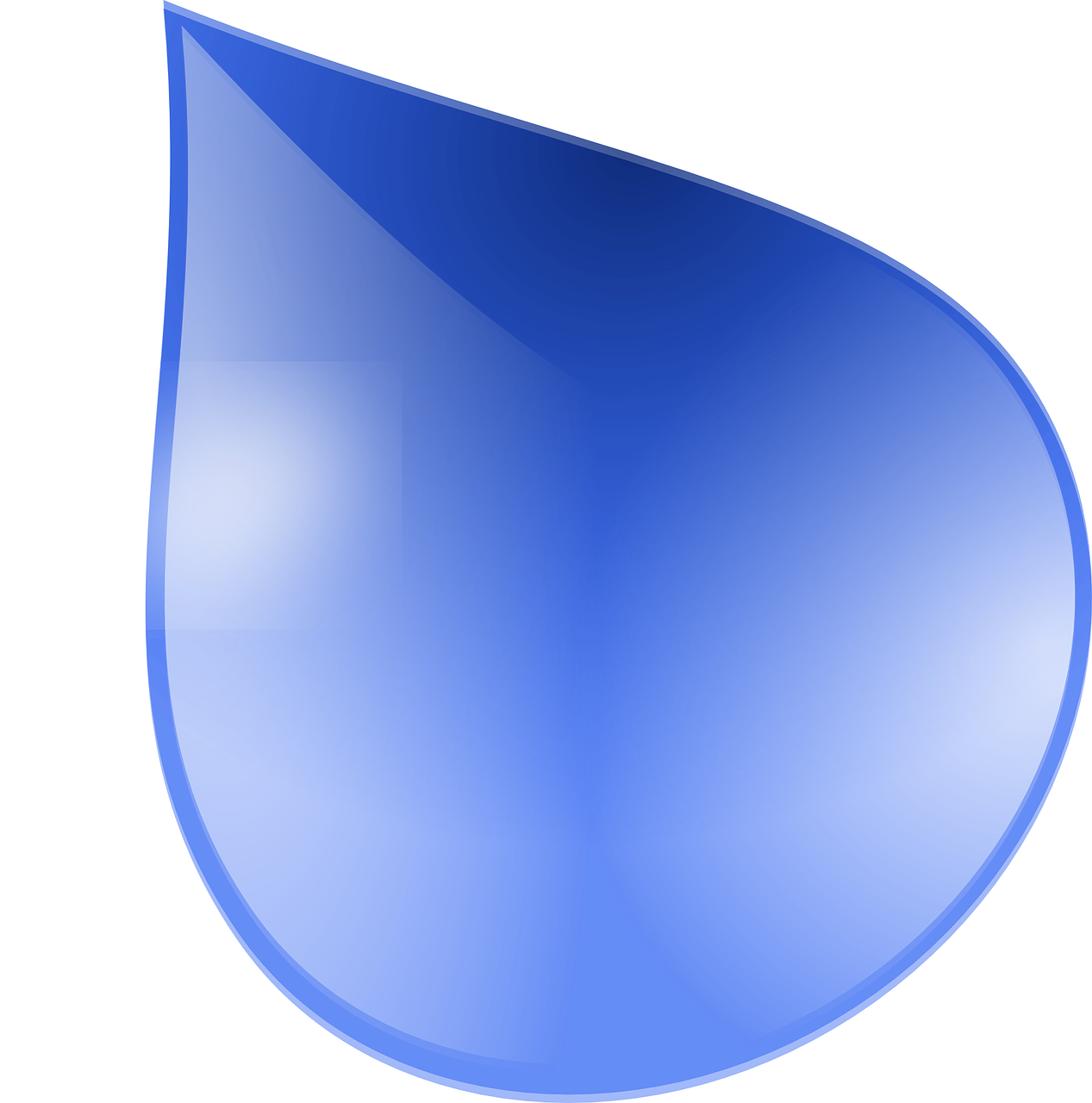 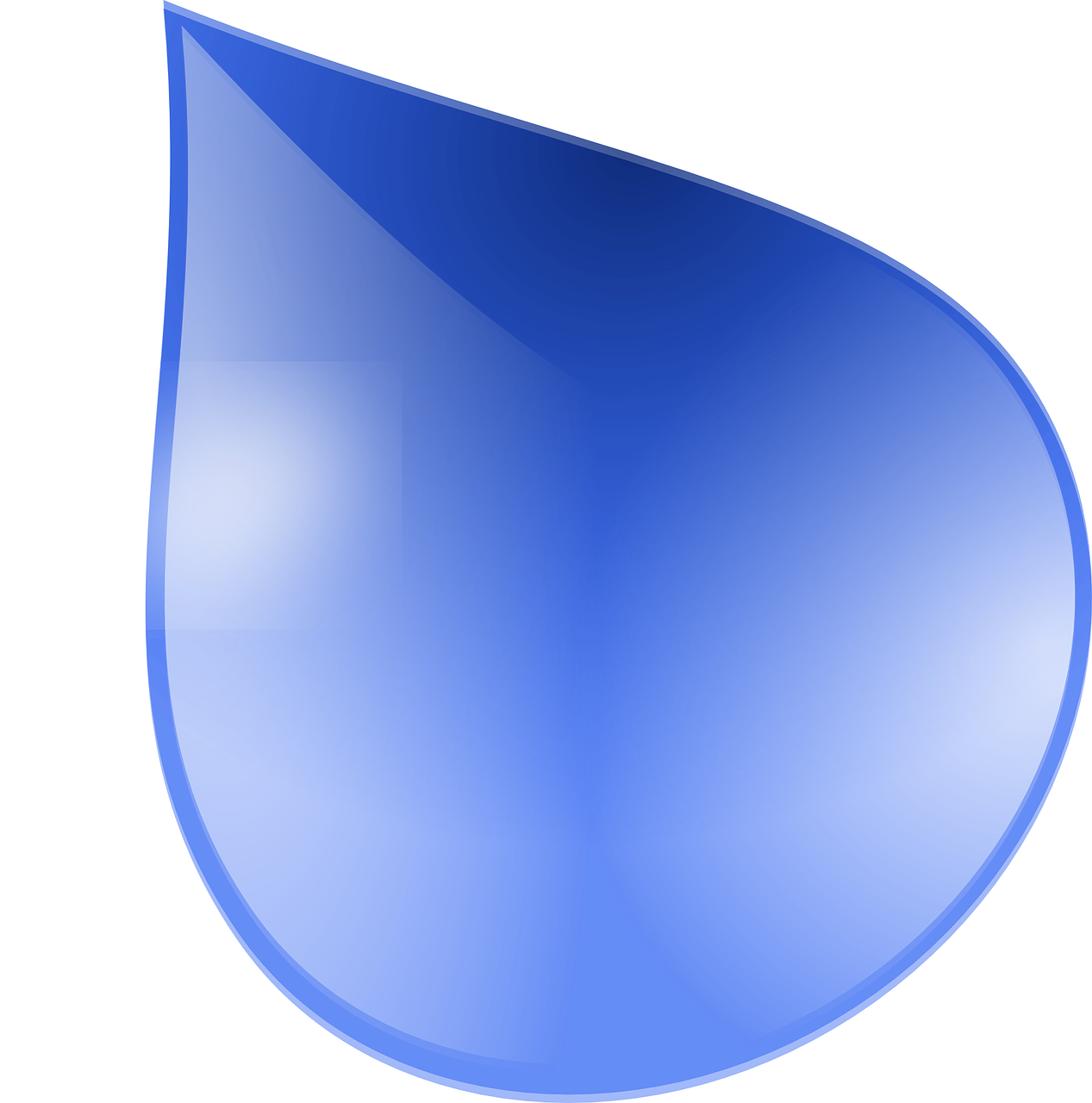 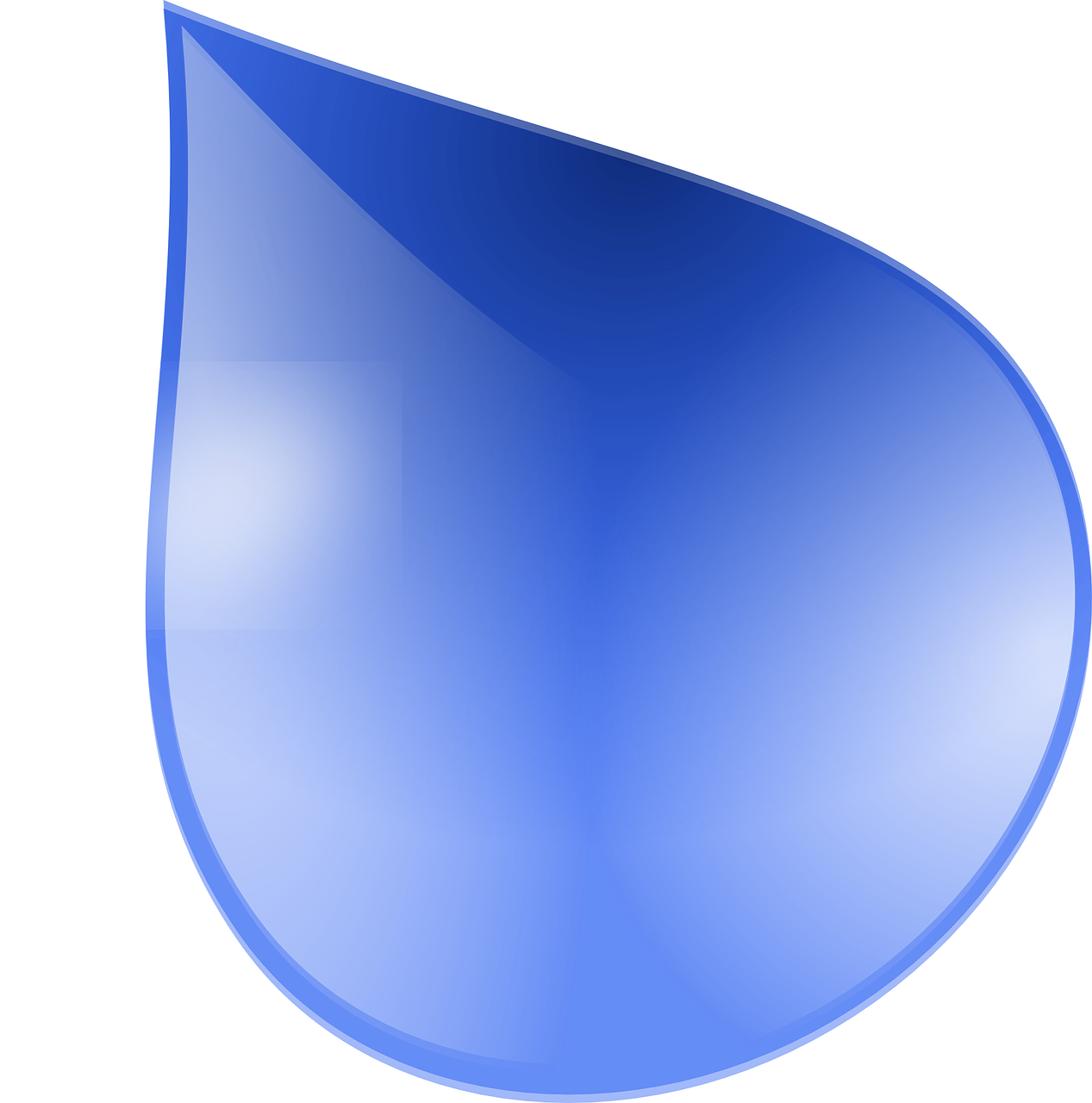 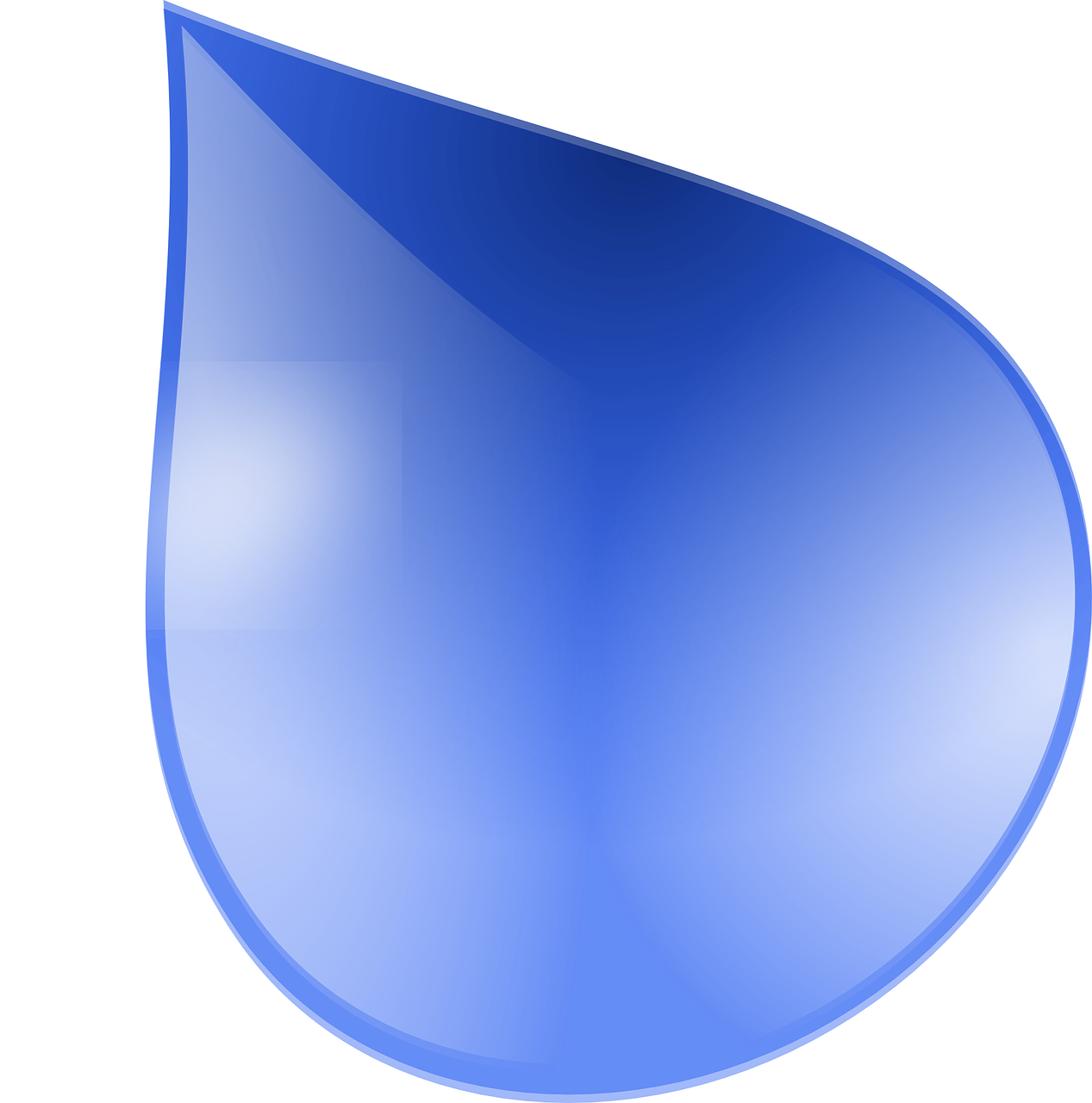 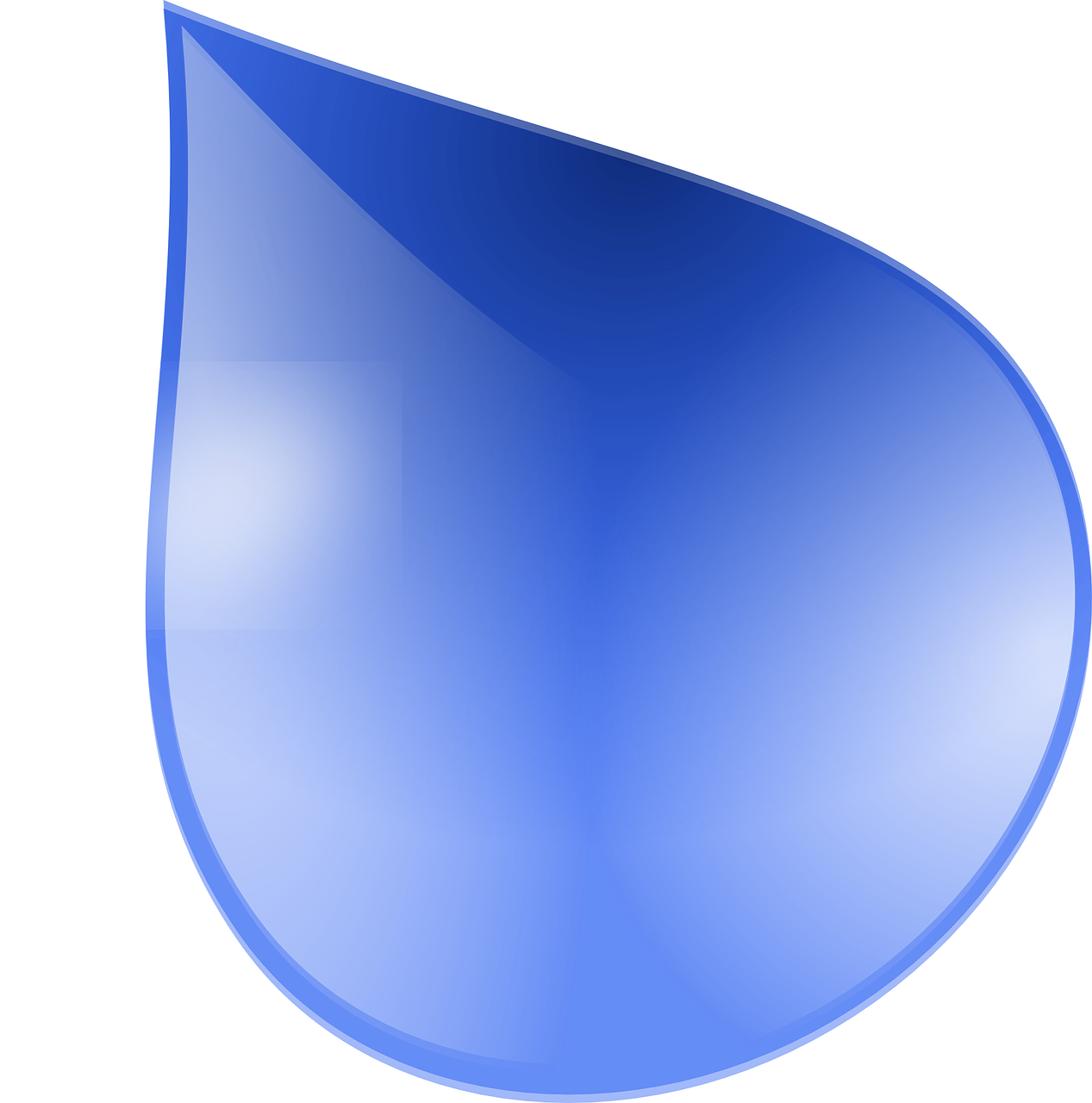 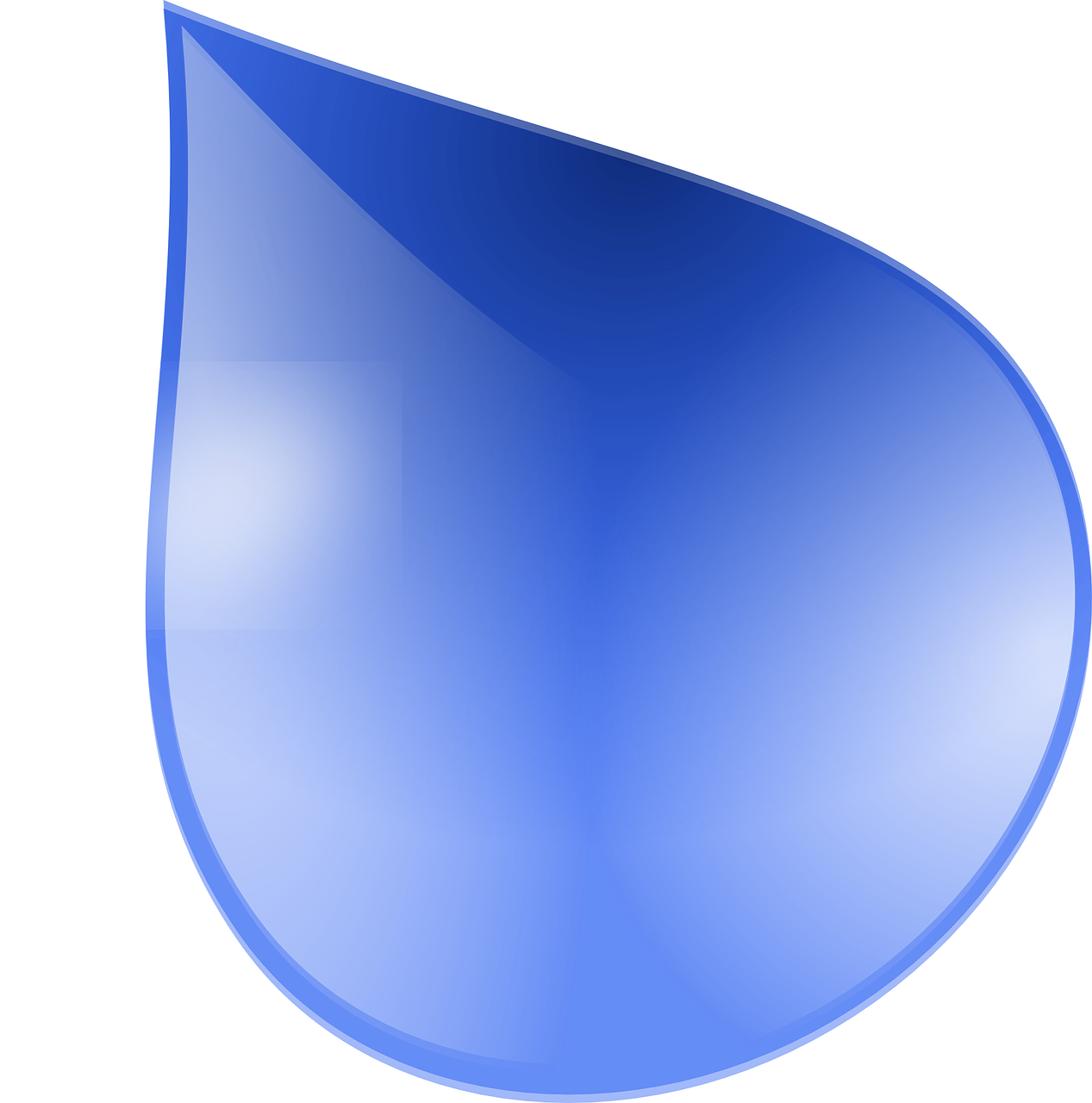 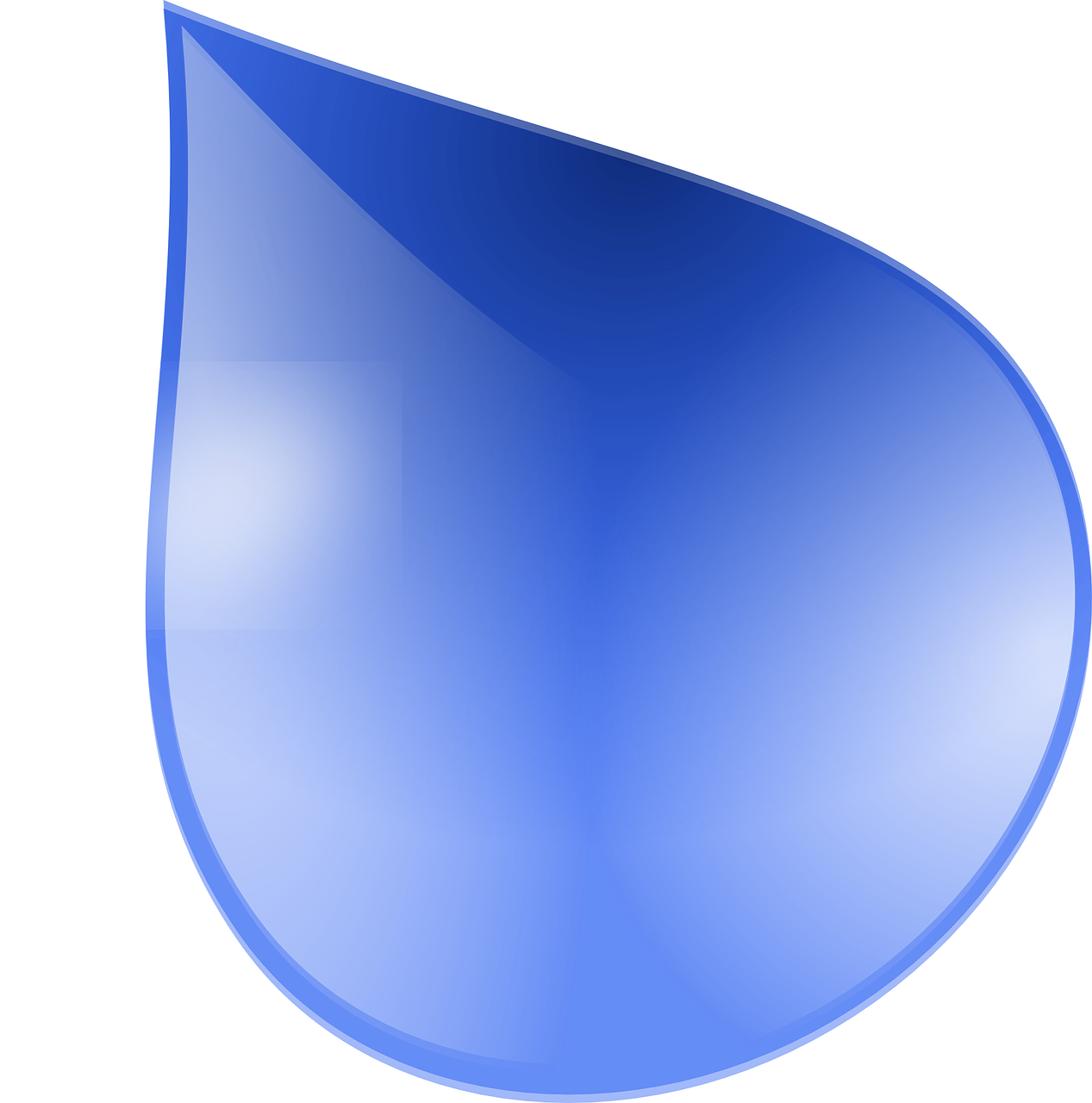 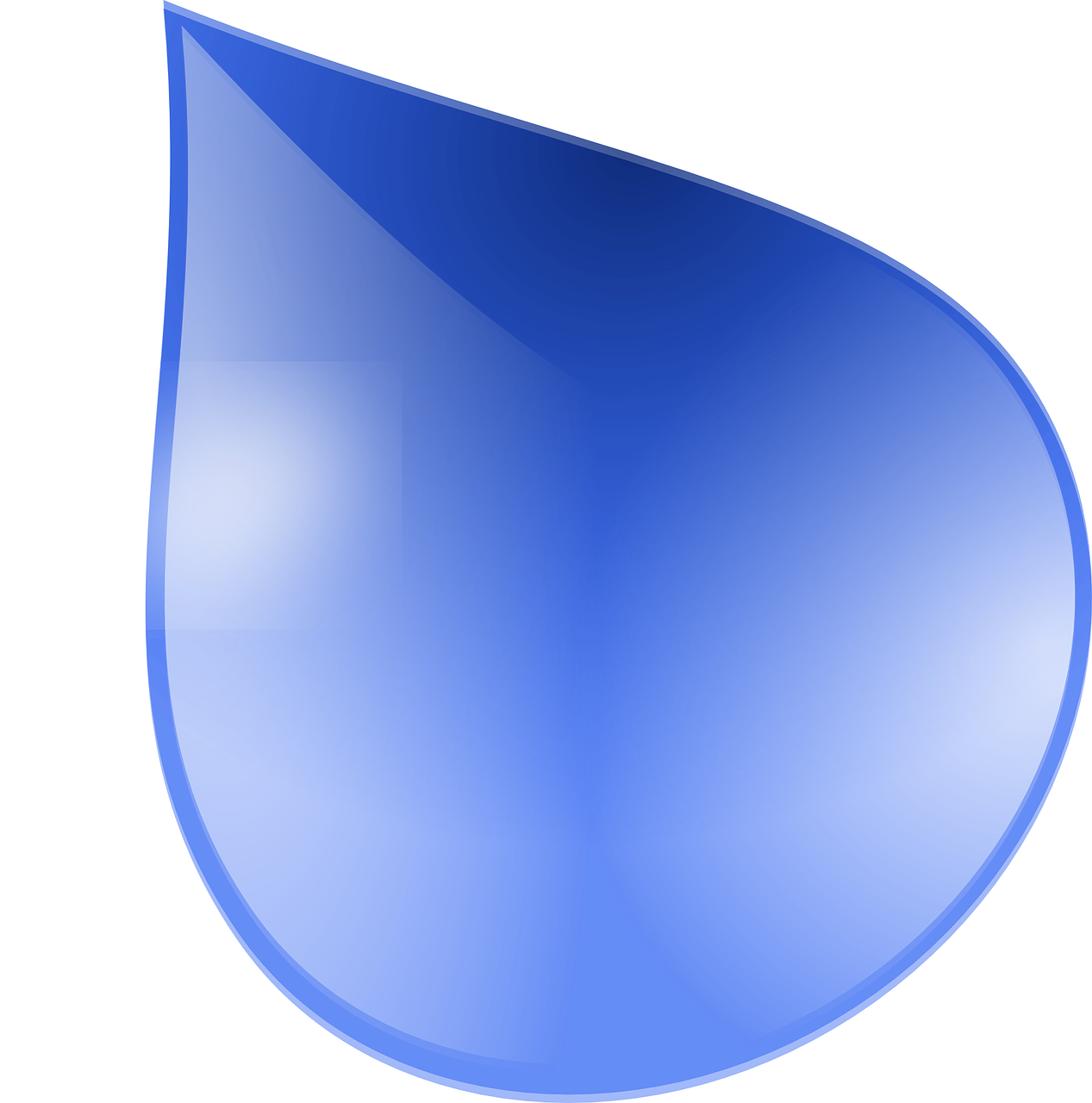 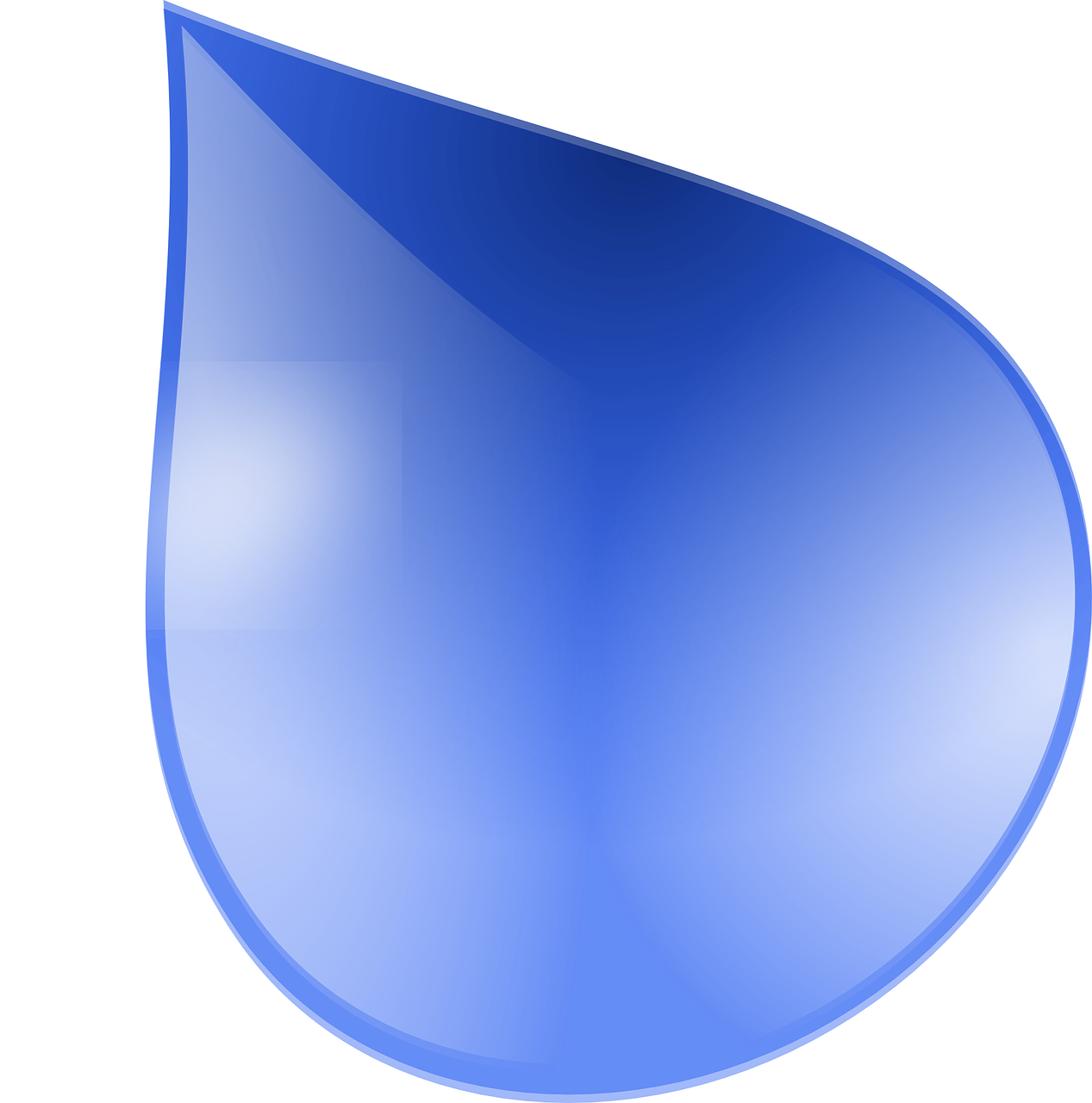 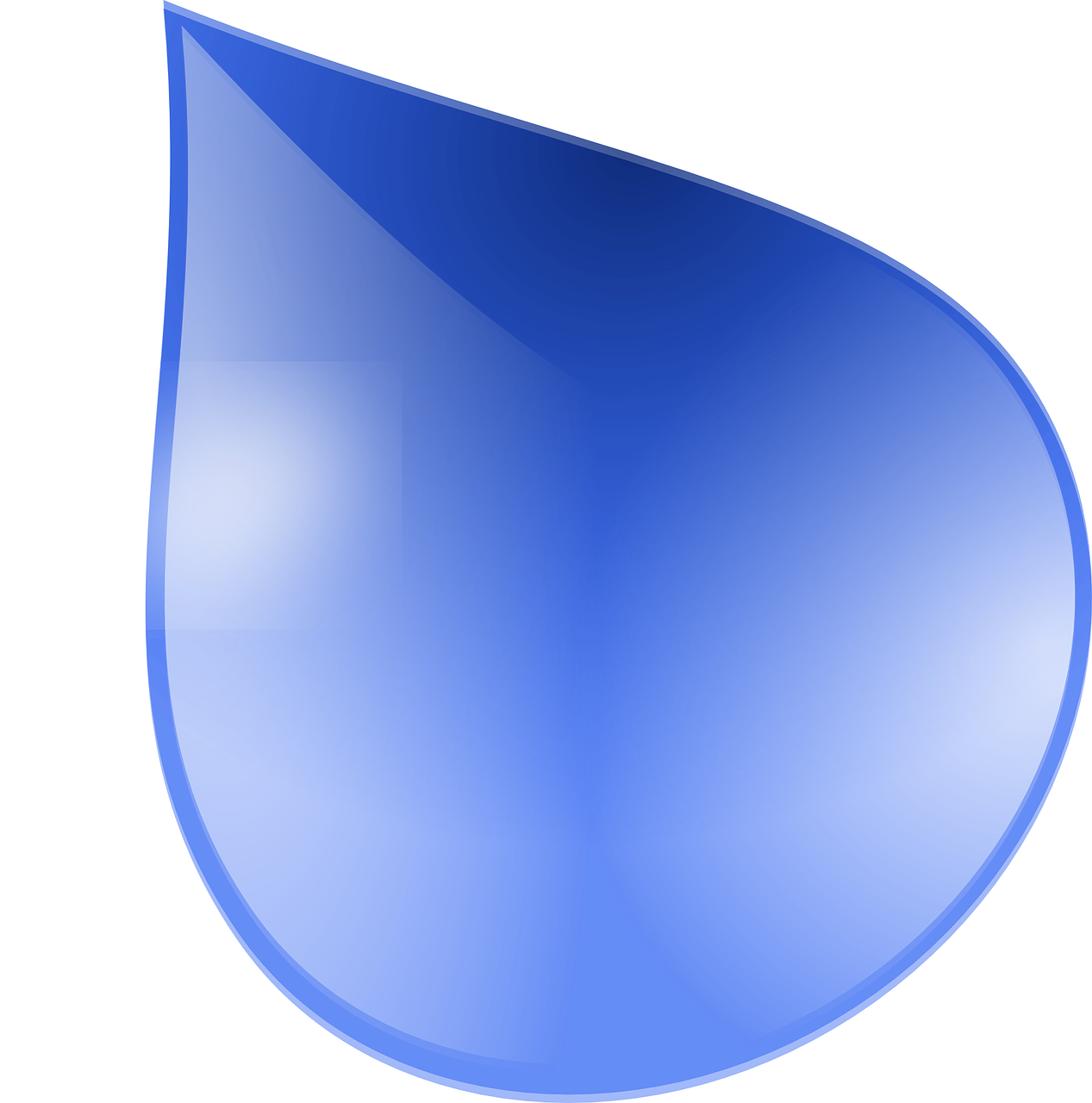 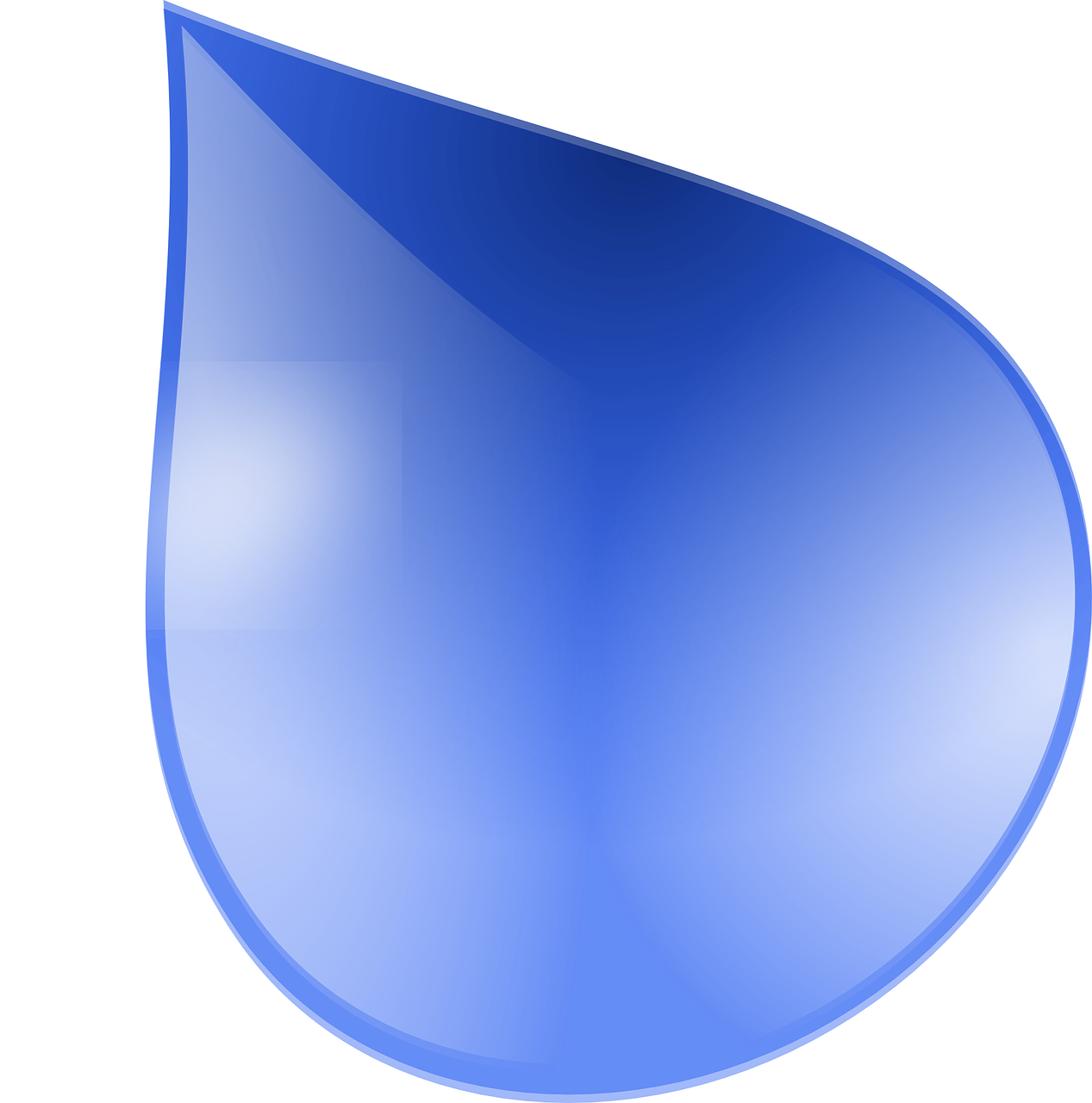 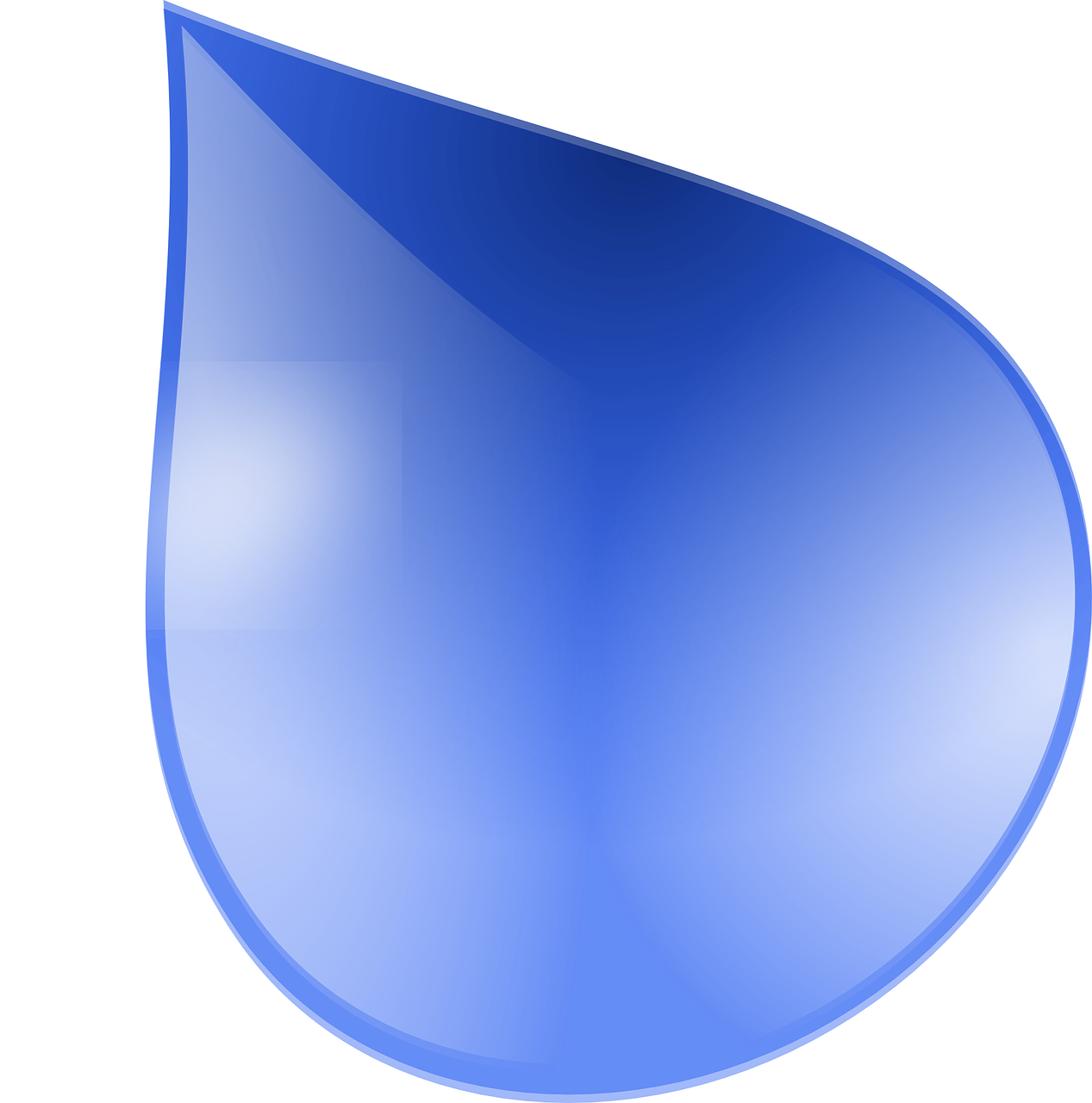 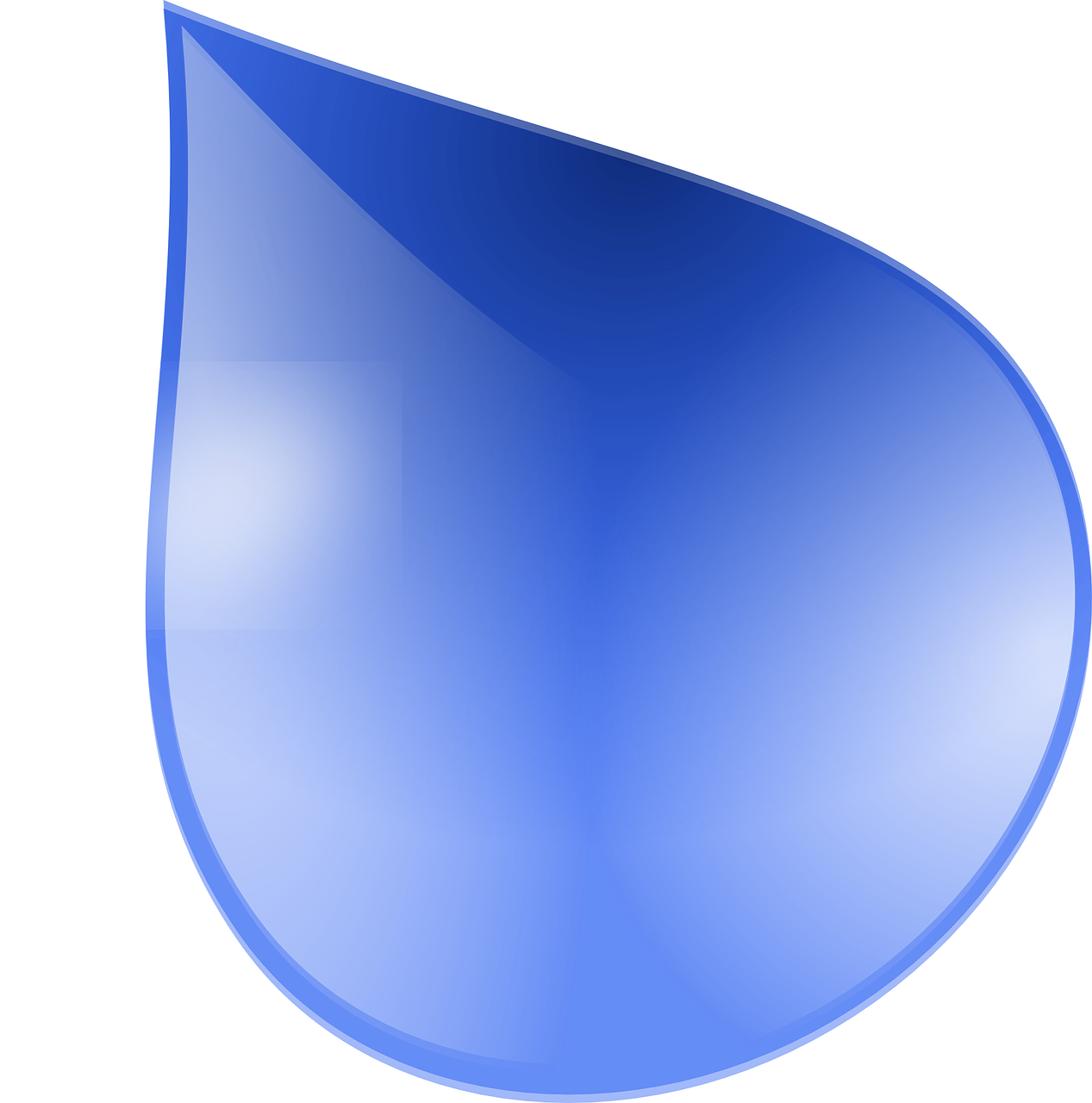 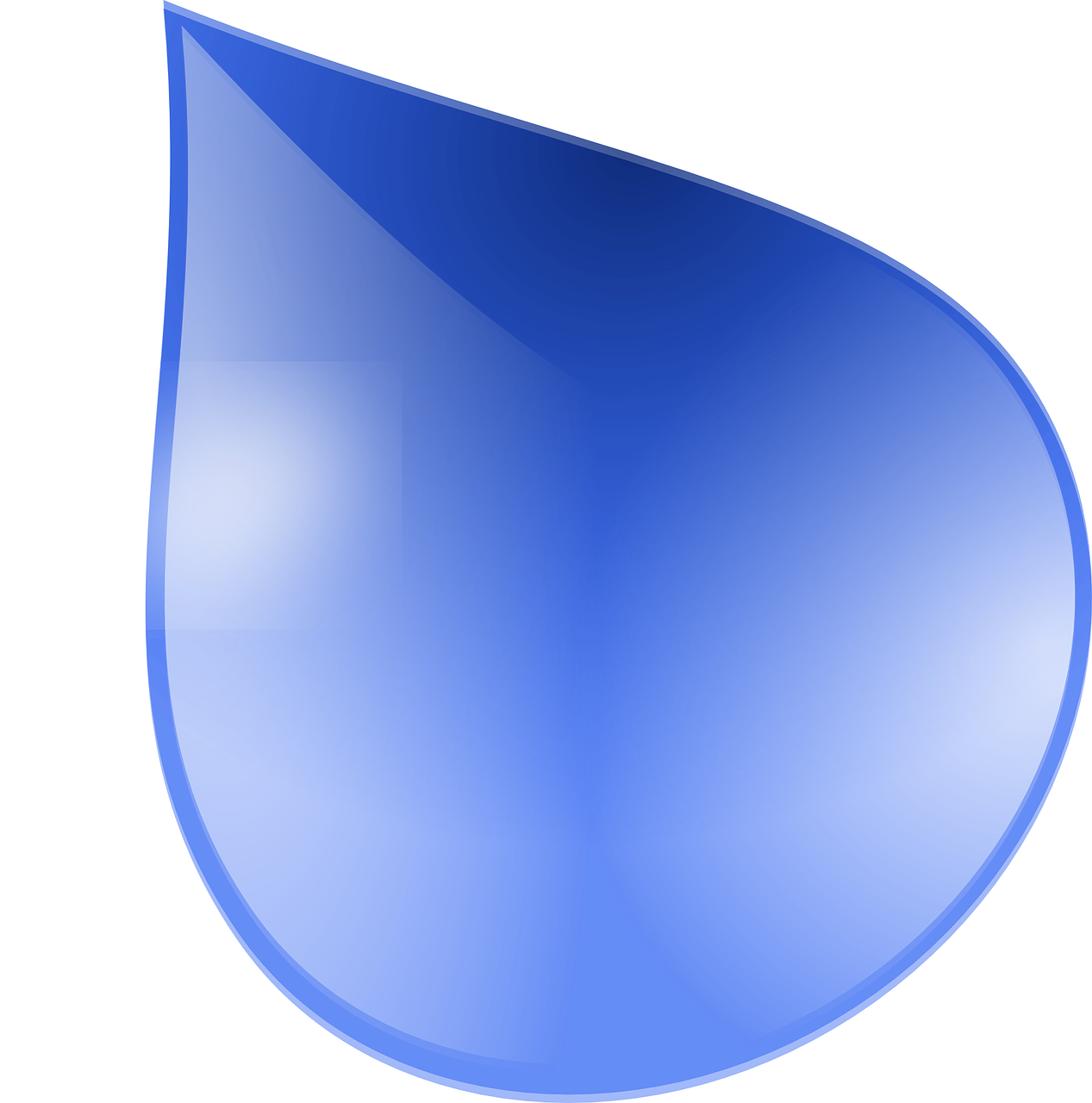 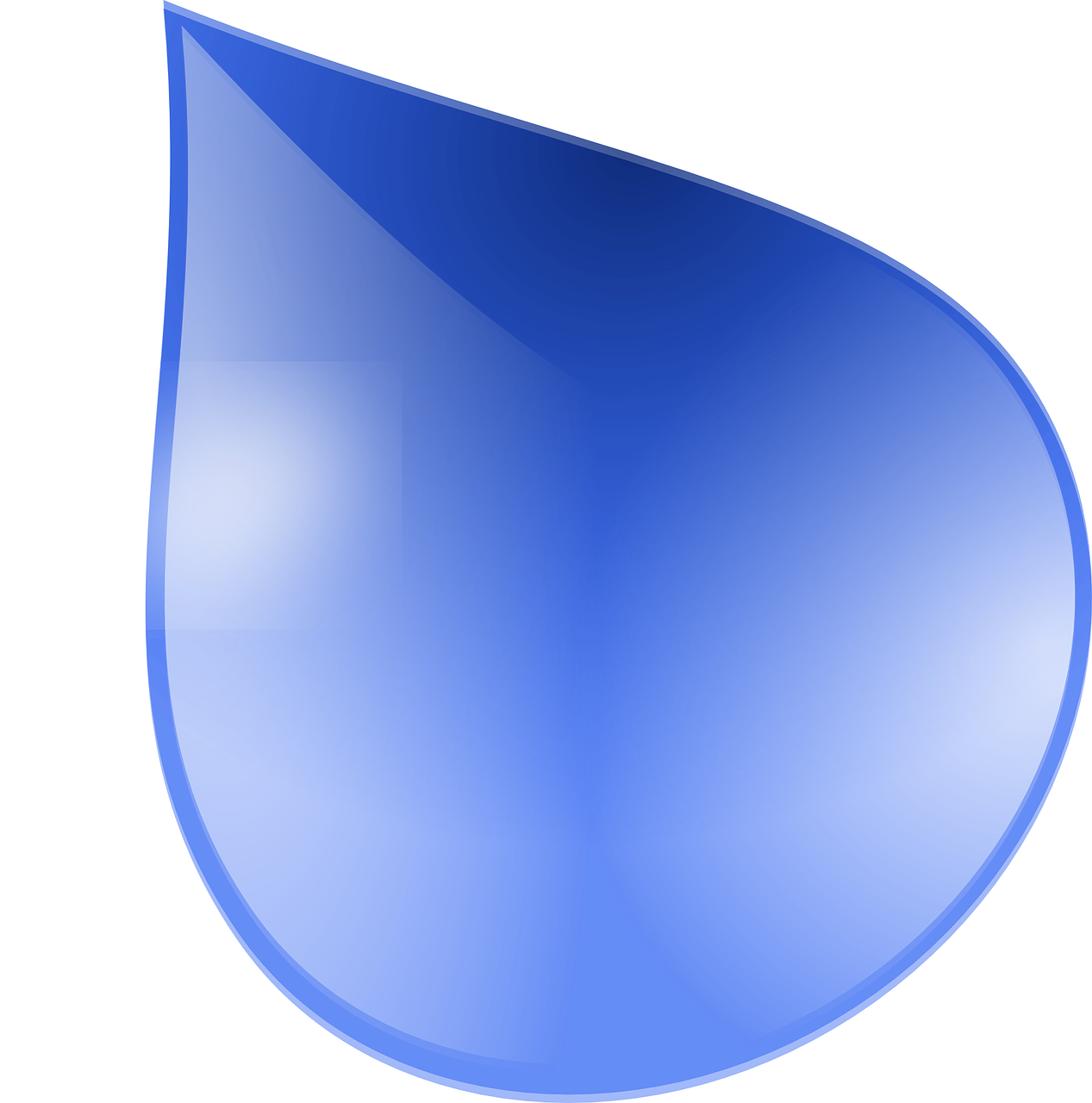 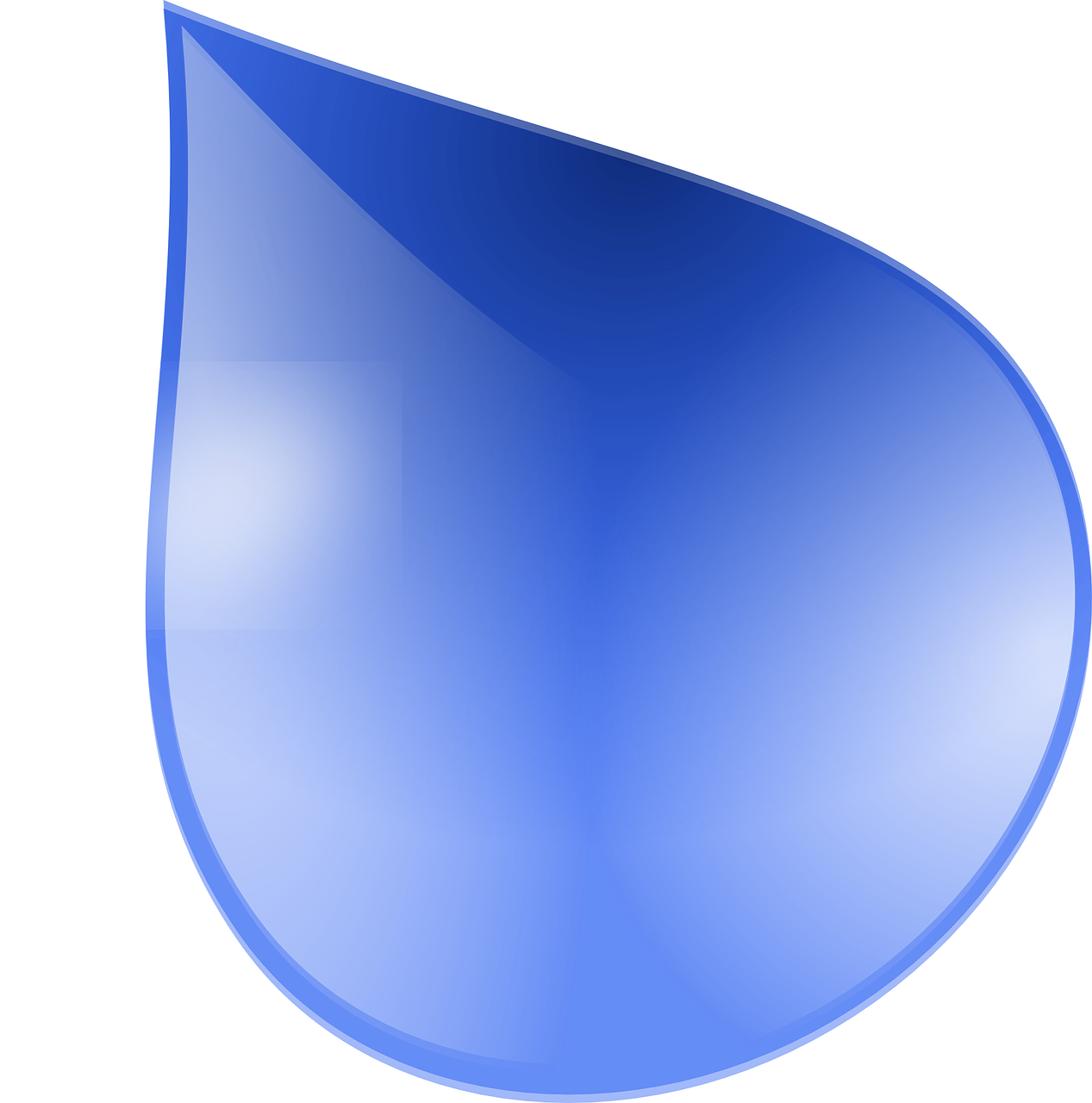 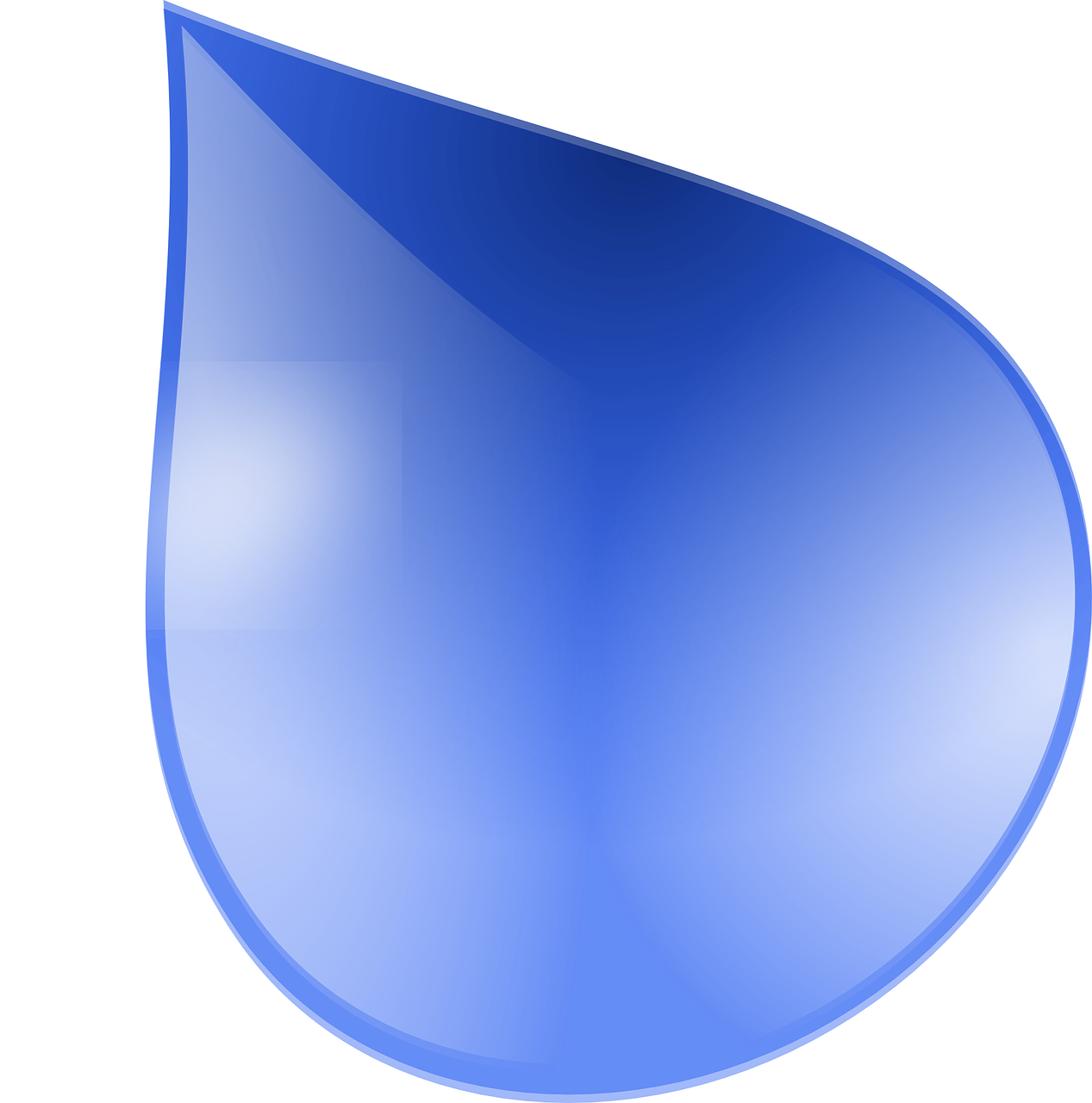 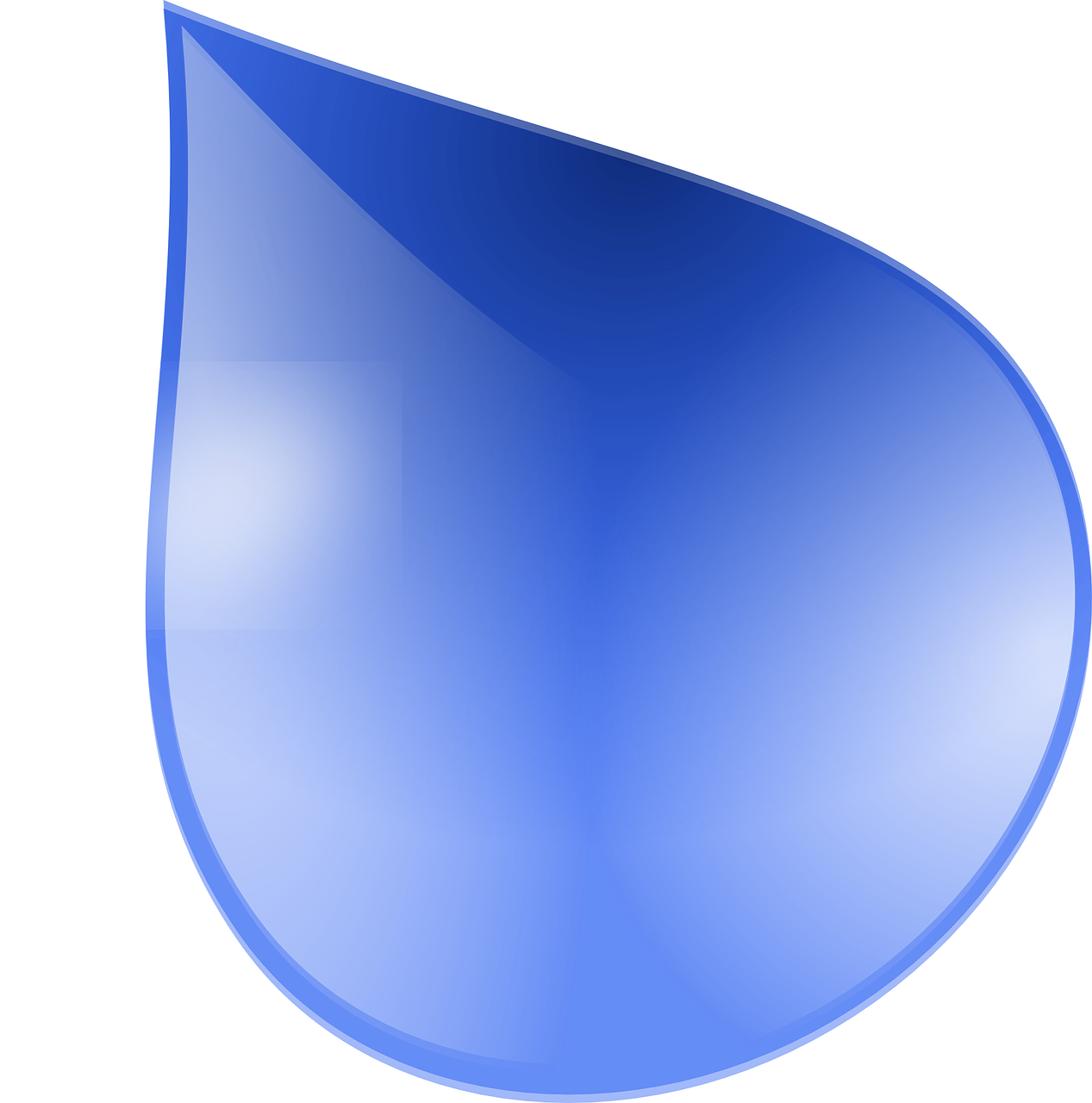 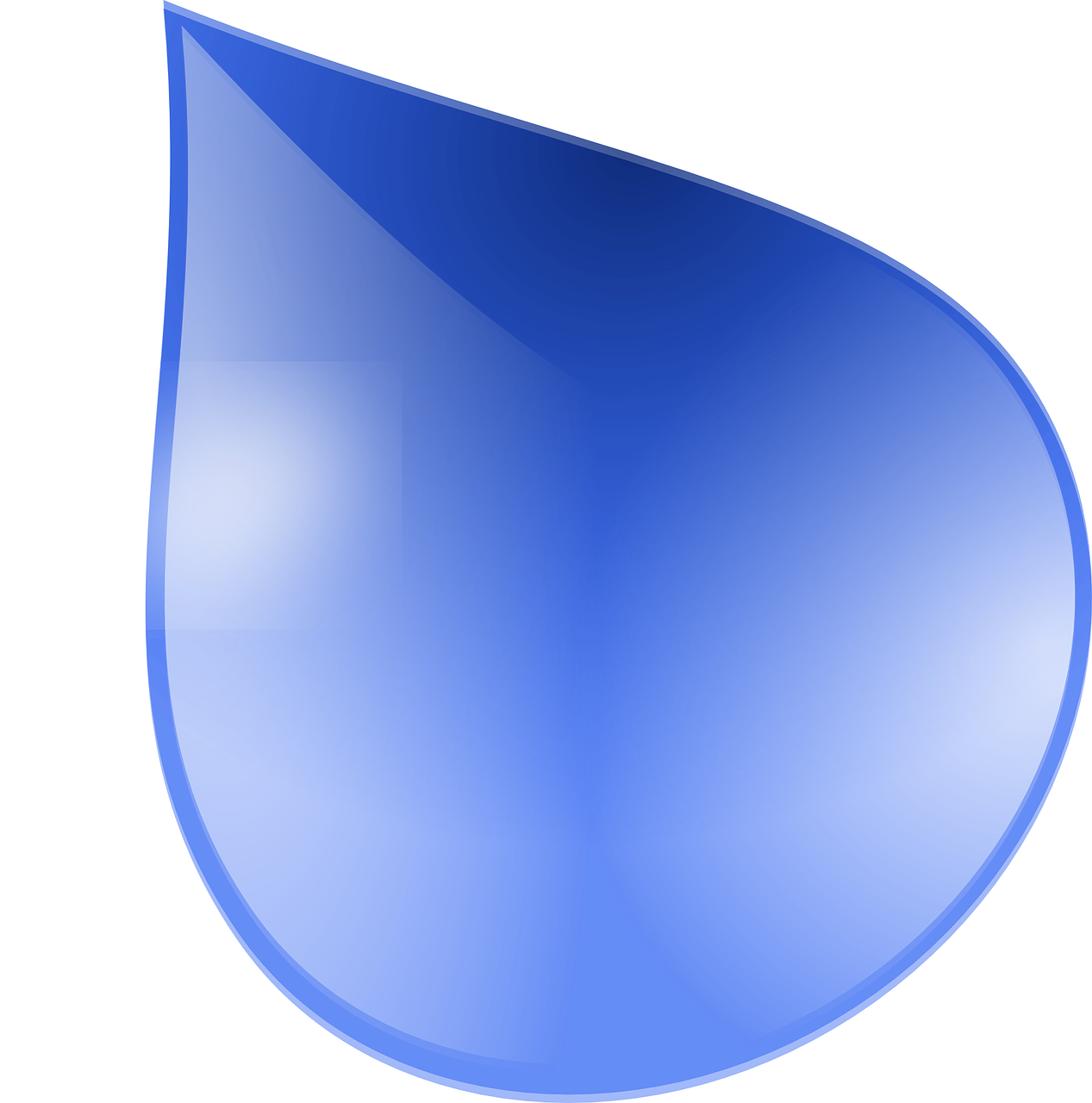 2
aprende
tenemos
tener
1
[Speaker Notes: Timing: 5 minutes (two slides)

Aim: to practise written comprehension of verbs in infinitive, 1st person plural and 3rd person singular

Procedure:
Tell pupils to be ready to write the English meanings of verbs they have been learning and practising this week.  There will be 16 altogether and they should prepare to work from the bottom of the slide, left to right.
Explain the scenario – it’s raining and the raindrops will splash down and cover the words.  They need to write the meanings before the verbs get covered. Tell them they will have 5 seconds to get a headstart on the rain.
Click to start number animation.
Click once more to start raindrops. The timing has been carefully set! Don’t click again or all the raindrops will appear at once.
When finished move to the next slide to check answers.]
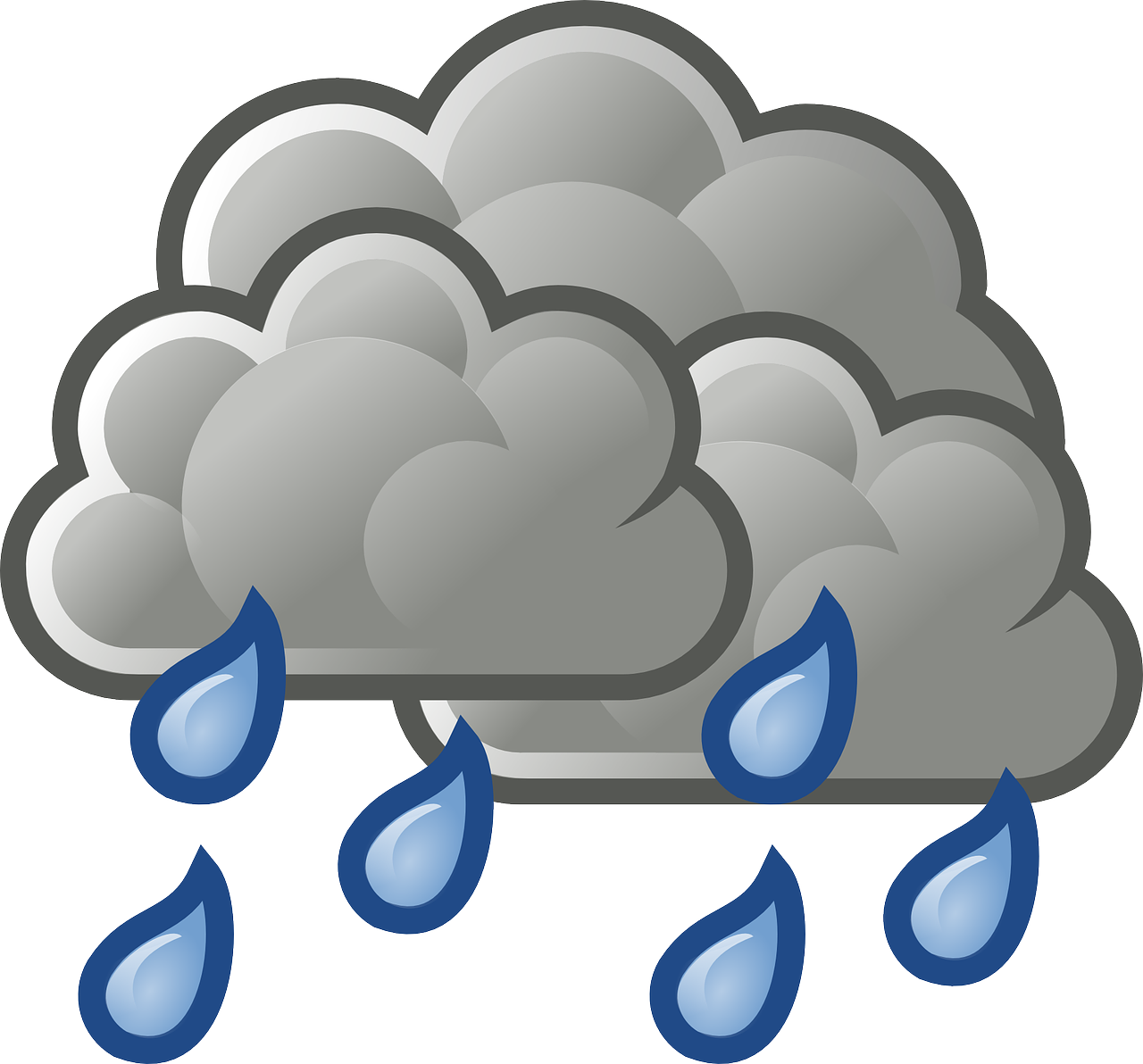 Follow up 4: Respuestas
responder
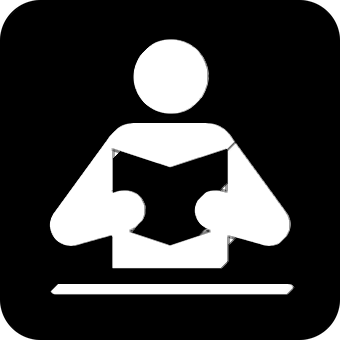 bebe
to respond,responding
hacemos
leer
we do, make
s/he, it drinks
ver
comprender
tener
to see, watch
to understand, understanding
to have, having
aprende
hacer
lee
S/he learns
to do, make
s/he, it reads
vemos
hace
responde
we see, watch
leer
s/he, it does, make
s/he, it responds
to read, reading
aprende
tenemos
tener
s/he, it learns
we have
to have, having
[Speaker Notes: Procedure:
Elicit responses from the bottom, left to right, from pupils.
Click to bring up a written version of the answer.]
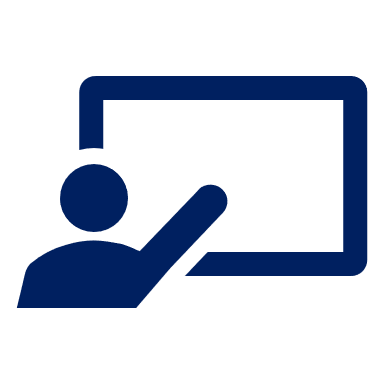 Follow up 4:
Combina las palabras y escribe frases.
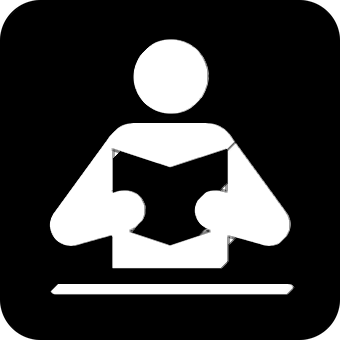 leer
1
2
3
4
5
1. 
2. 
3.
4.
5.
Vemos una película en el salón de actos..
Comemos un bocadillo en el patio.
Bebe un chocolate caliente.
Aprende unas palabras nuevas.
combinar = to combineel salón de actos – main hall
Respondemos a la profesora en español.
[Speaker Notes: Timing: 5 minutes

Aim: to practise written comprehension of vocabulary and structures from this week and revisited weeks.

Procedure:
Pupils write five sentences using one element from each column.  (They should use all the options but only once).
Click to check answers.


combinar [1964]]
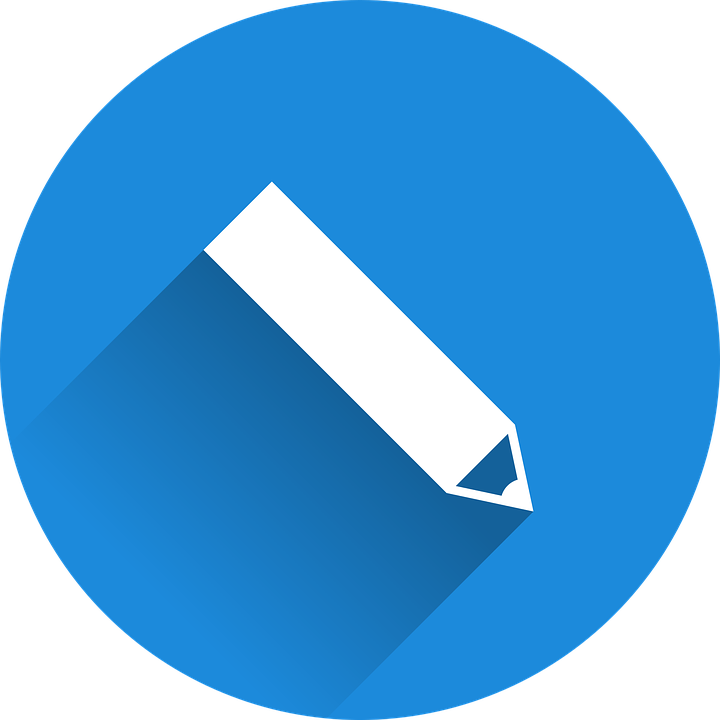 Follow up 5:
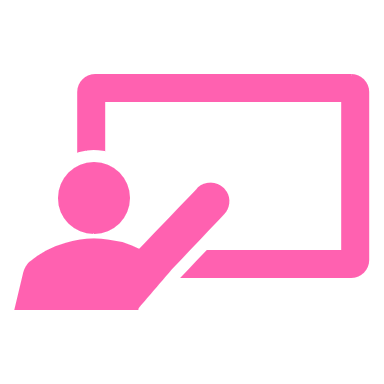 [1/5].
Ahora habla con tu compañero/compañera.
escribir
Comemos fruta en el patio.
[Speaker Notes: Timing: 10 minutes

Aim: to create 6 sentences with –er verbs in 1st person plural and 3rd person plural based on the prompts.

Procedure: 
Bring up each combination of sentence parts
Ask students to volunteer the answer orally. Alternatively they could just to write the Spanish on mini-whiteboards or in their books, then 
Students then create a number of their own sentences, using new combinations of words in the grid.
After writing the six sentences, teachers could encourage an oral simultaneous translation task, where students say a sentence and their partner translates it. Some may find this challenging to do on the spot, so this oral component could be done by some students, while other students continue to practise writing.

Sentences: 
Comemos fruta normalmente.
Aprende un juego con el profesor.
Responde a la pregunta en español.
Leemos un libro en el ordenador.
Bebemos chocolate caliente en el patio.]
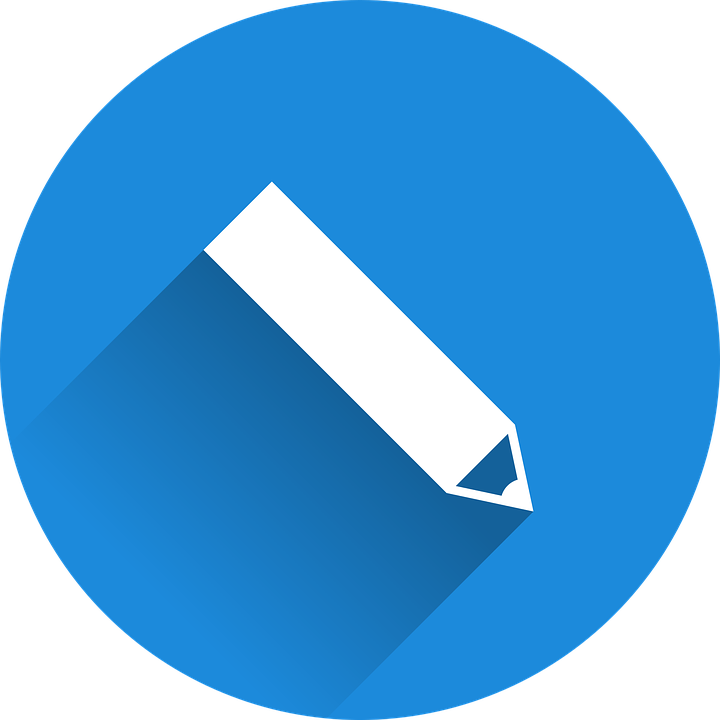 Follow up 5:
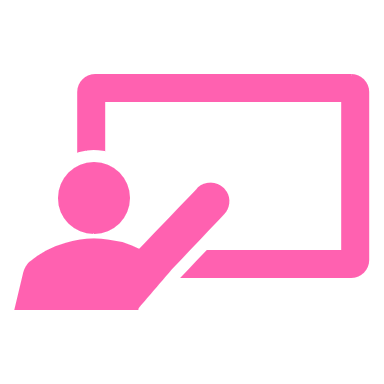 [2/5].
Ahora habla con tu compañero/compañera.
escribir
Aprende un juego con el profesor.
[Speaker Notes: [2/5]]
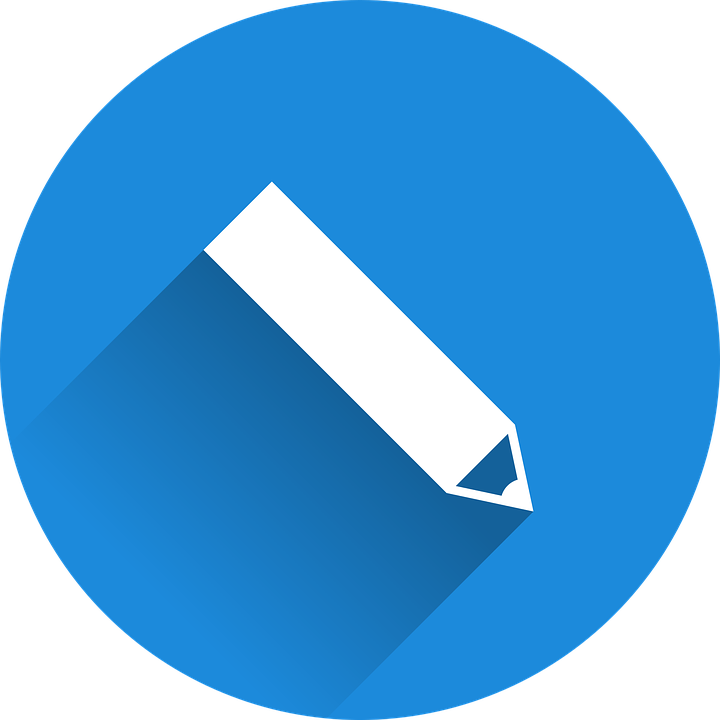 Follow up 5:
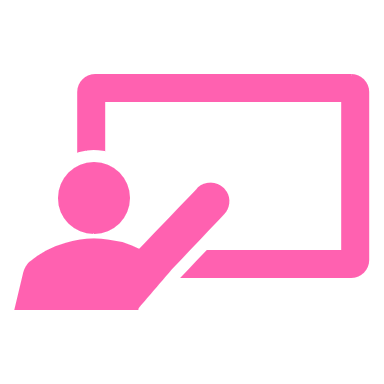 [3/5].
Ahora habla con tu compañero/compañera.
escribir
Responde a la pregunta en español.
[Speaker Notes: [3/5]]
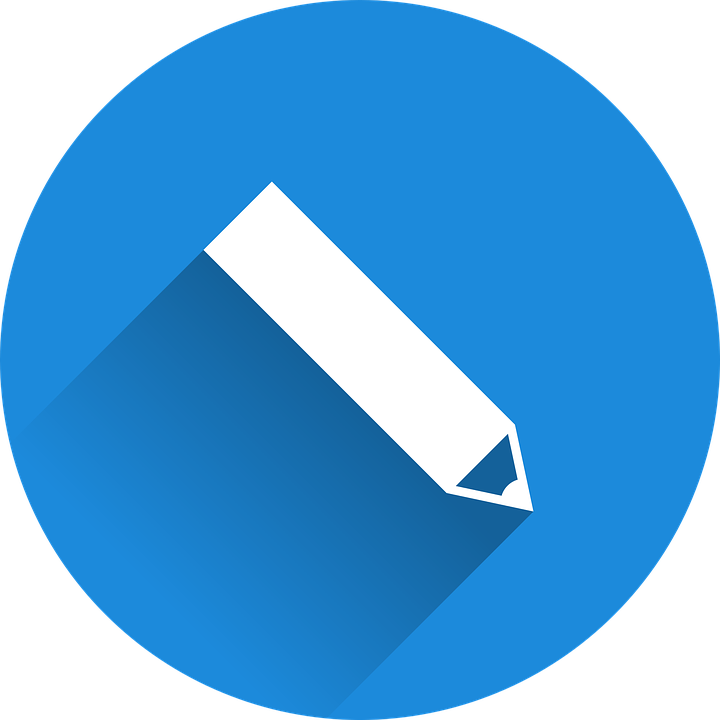 Follow up 5:
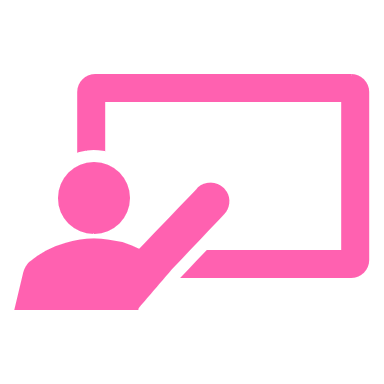 [4/5].
Ahora habla con tu compañero/compañera.
escribir
Leemos un libro en el ordenador.
[Speaker Notes: [4/5]]
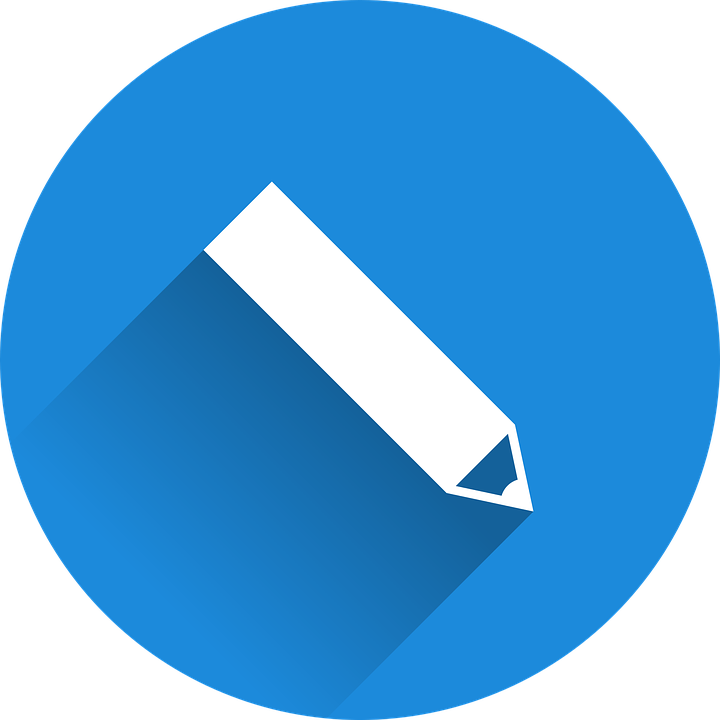 Follow up 5:
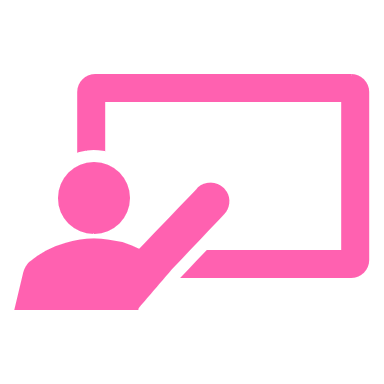 [5/5]
Ahora habla con tu compañero/compañera.
escribir
Bebemos chocolate caliente en el patio.
[Speaker Notes: [5/5]]
Follow up 5:
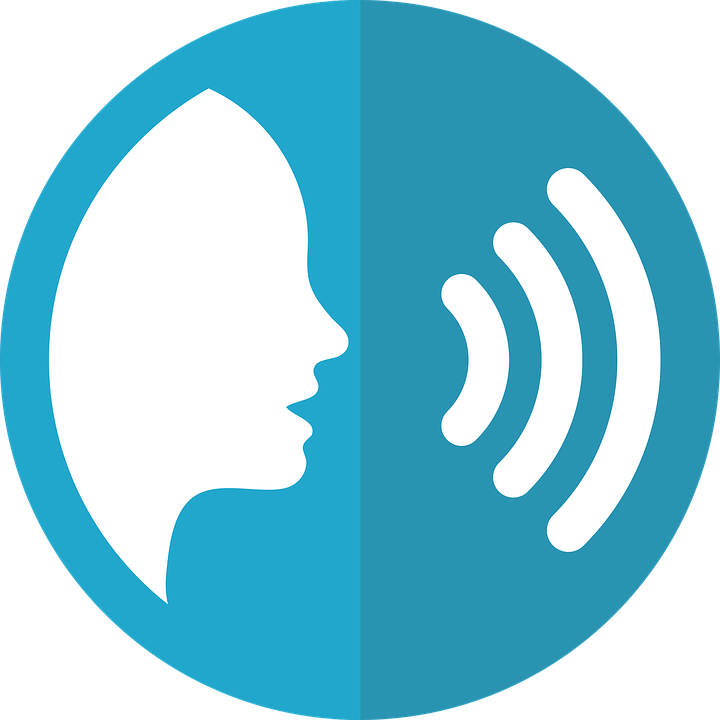 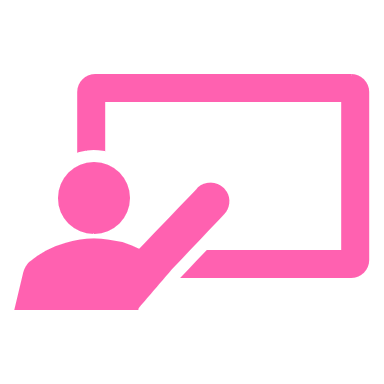 Ahora habla con tu compañero/compañera.
hablar
[Speaker Notes: Timing: 10 minutes

Aim: to create 6 sentences with –er verbs in 1st person plural and 3rd person plural based on the prompts.

Procedure: 
Bring up each combination of sentence parts
Ask students to volunteer the answer orally. Alternatively they could just to write the Spanish on mini-whiteboards or in their books, then 
Students then create a number of their own sentences, using new combinations of words in the grid.
After writing the six sentences, teachers could encourage an oral simultaneous translation task, where students say a sentence and their partner translates it. Some may find this challenging to do on the spot, so this oral component could be done by some students, while other students continue to practise writing.

Sentences: 
1) Lee la frase en clase.
2) Hace una prueba en español.
3) Vencemos el miedo con el professor.
4) Respondemos a una pregunta sobre Perú.
5) Ponemos el libro en la mesa.
6) Comprende una actividad en inglés.]

Follow up [extra]:
Escribe en español: Can you get at least 15 points?
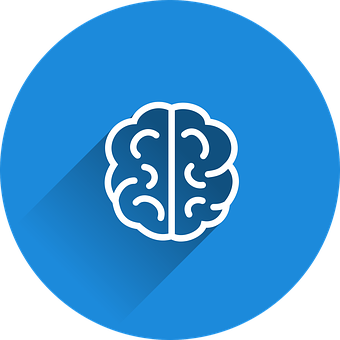 vocabulario
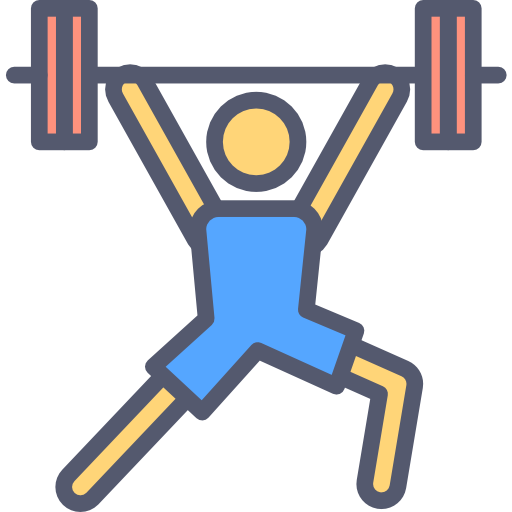 están
son
hoy
x3
entre
también
siempre
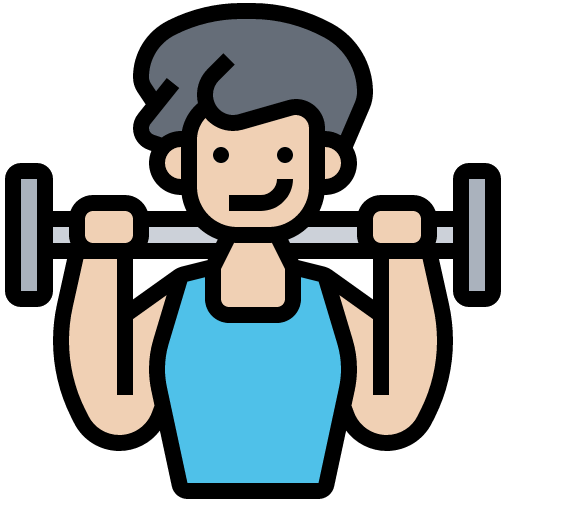 detrás (de)
el edificio
el cine
x2
tienen
tenemos
delante (de)
el patio
el aula
el salón
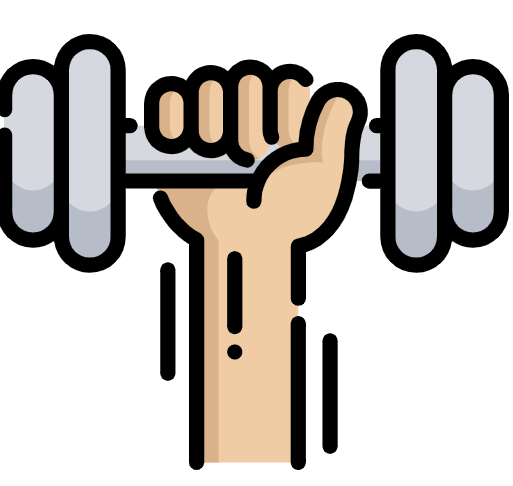 x1
beber
caliente
la tarea
[Speaker Notes: Timing: 6 minutes

Aim: to practise written production of vocabulary for this week and previous weeks. 

Procedure:
1.  Pupils need to write the Spanish for as many words as possible, aiming to get at least 15 points (but more if possible).
2. Click for Spanish answers.

Note:The most recently learnt and practised words are pink, words from the first revisit are green and those from the second revisit are blue, thus more points are awarded for them, to recognise that memories fade and more effort (heavy lifting!) is needed to retrieve them.]

Handout: Follow up [extra]:
Follow up [extra]:
Escribe en español: Can you get at least 15 points?
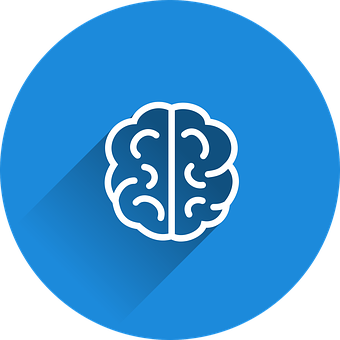 vocabulario
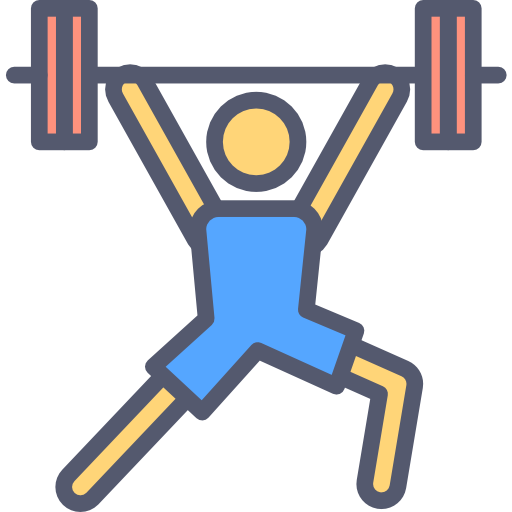 x3
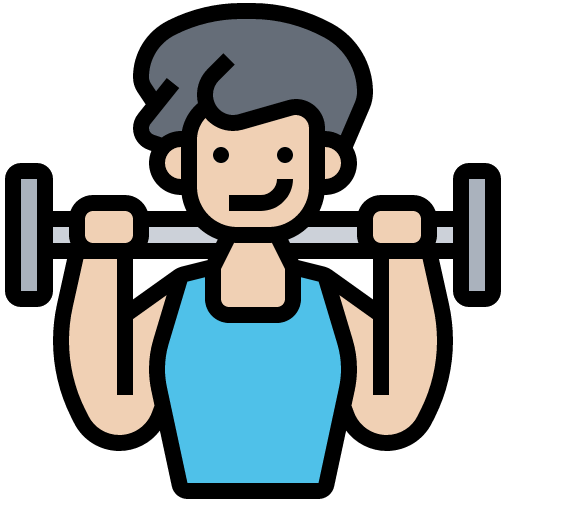 x2
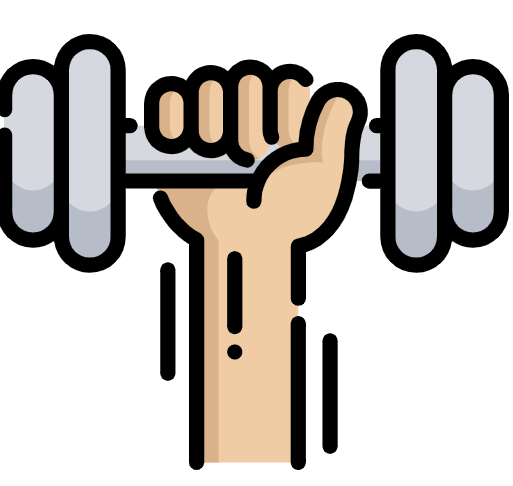 x1
[Speaker Notes: Timing: 6 minutes

Aim: to practise written production of vocabulary for this week and previous weeks. 

Procedure:
1.  Pupils need to write the Spanish for as many words as possible, aiming to get at least 15 points (but more if possible).
2. Click for Spanish answers.

Note:The most recently learnt and practised words are pink, words from the first revisit are green and those from the second revisit are blue, thus more points are awarded for them, to recognise that memories fade and more effort (heavy lifting!) is needed to retrieve them.]

Handout Follow up 1:
Follow up 1:
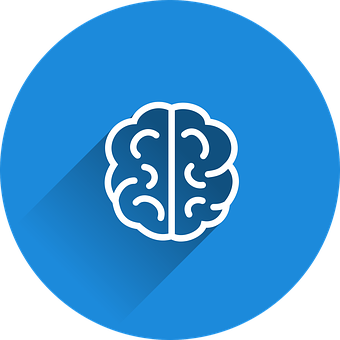 Escribe en inglés: Can you get at least 15 points?
vocabulario
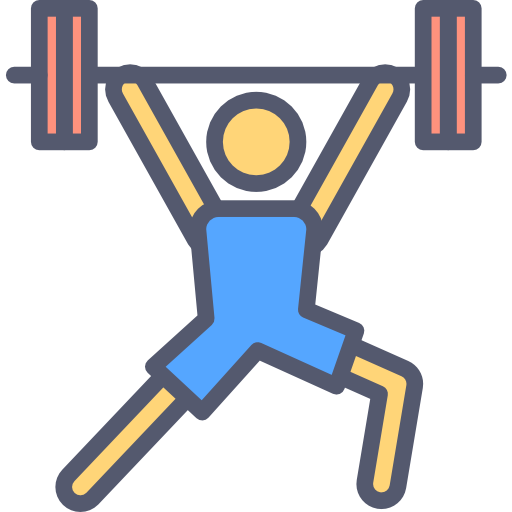 x3
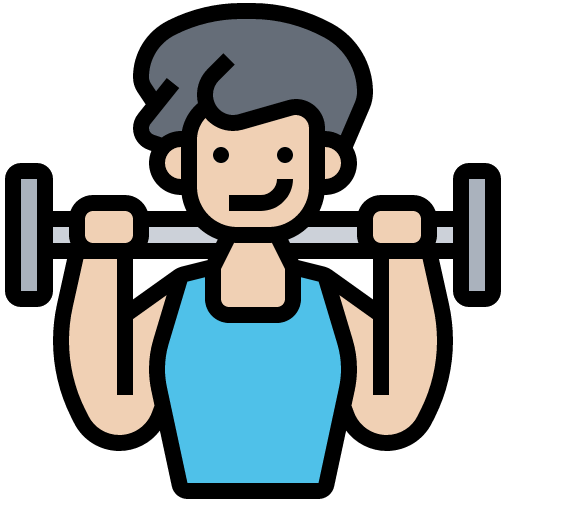 x2
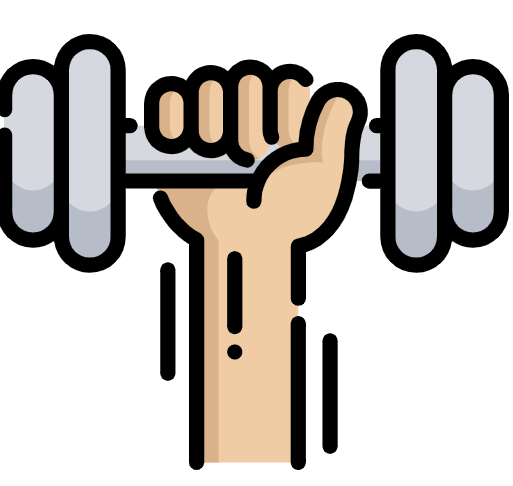 x1
[Speaker Notes: Timing: 5 minutes

Aim: to practise written comprehension of vocabulary for this week and previous weeks. 

Procedure:
1.  Pupils need to write the English for as many words as possible, aiming to get at least 15 points (but more if possible).
2. Click for English answers.]